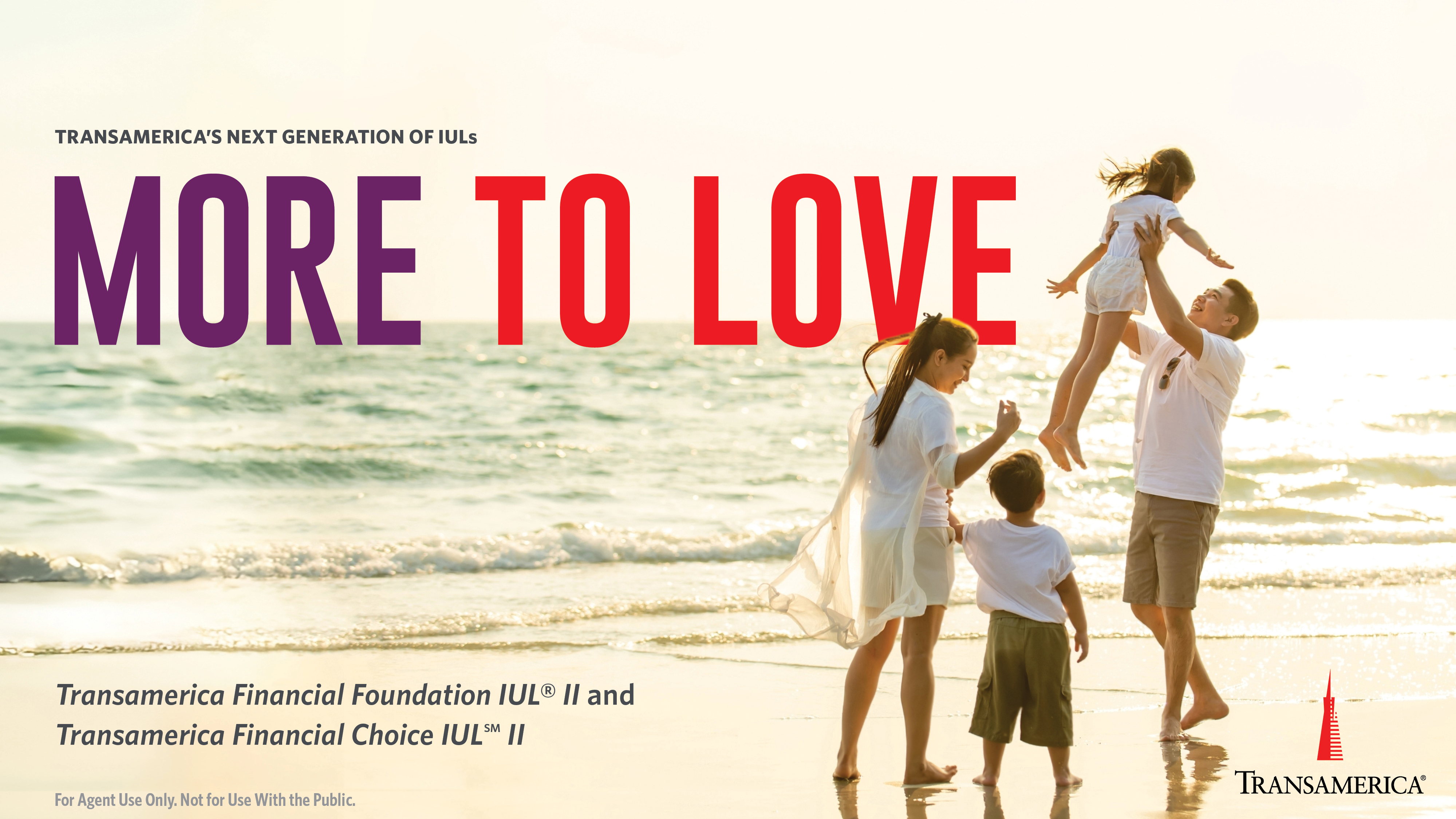 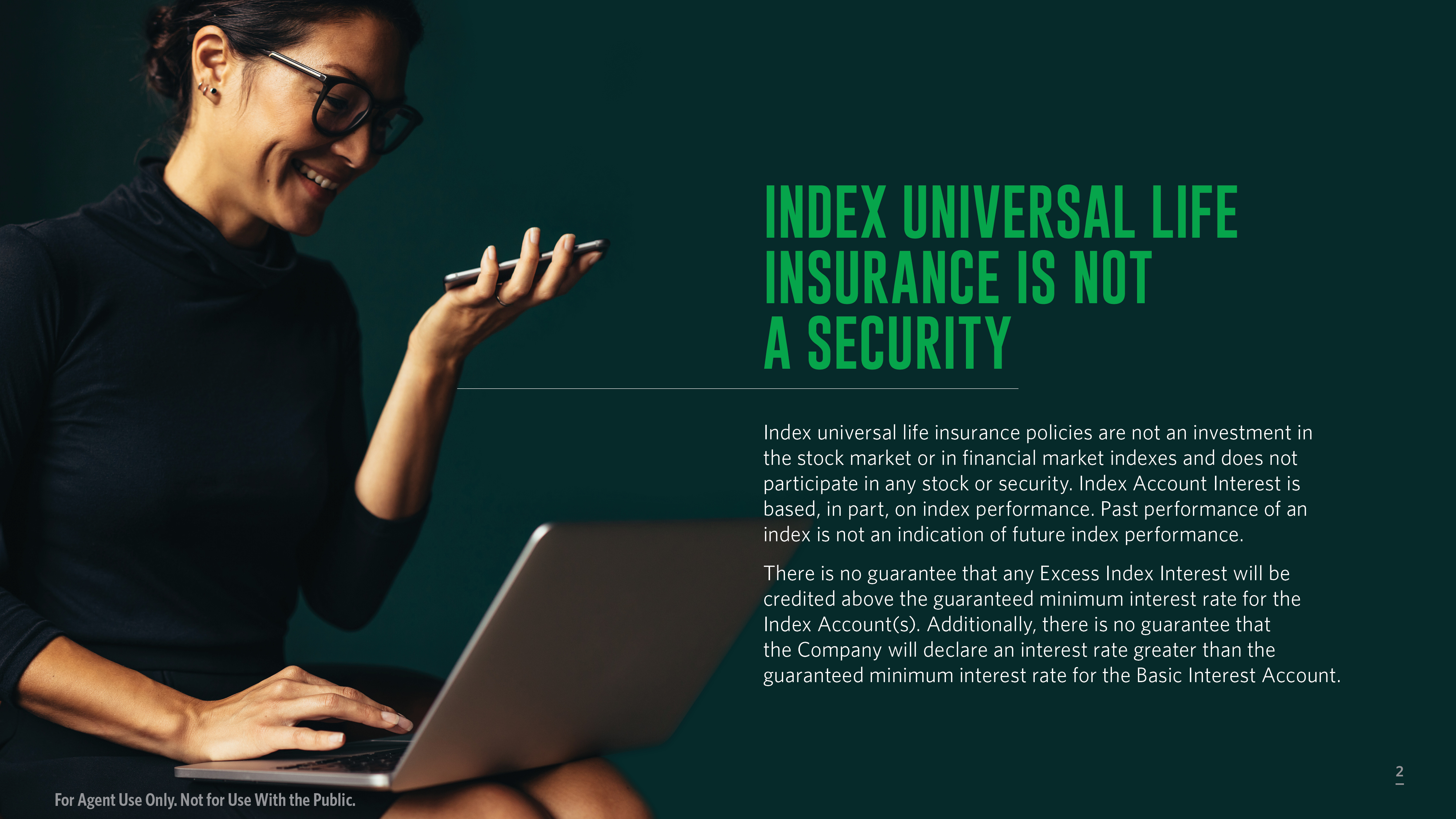 [Speaker Notes: First, I have to review some quick disclosure information with you.
[Read slide]]
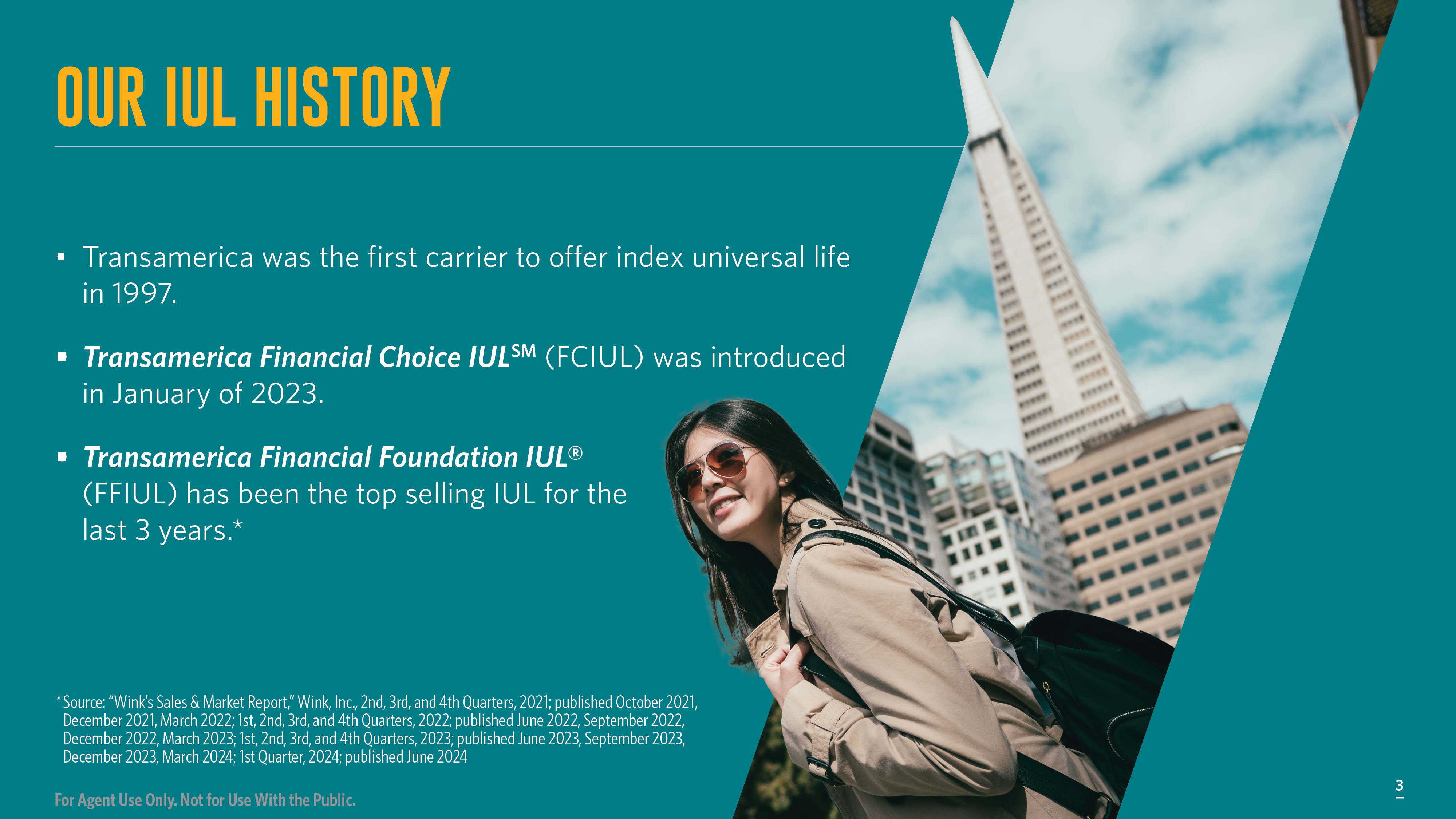 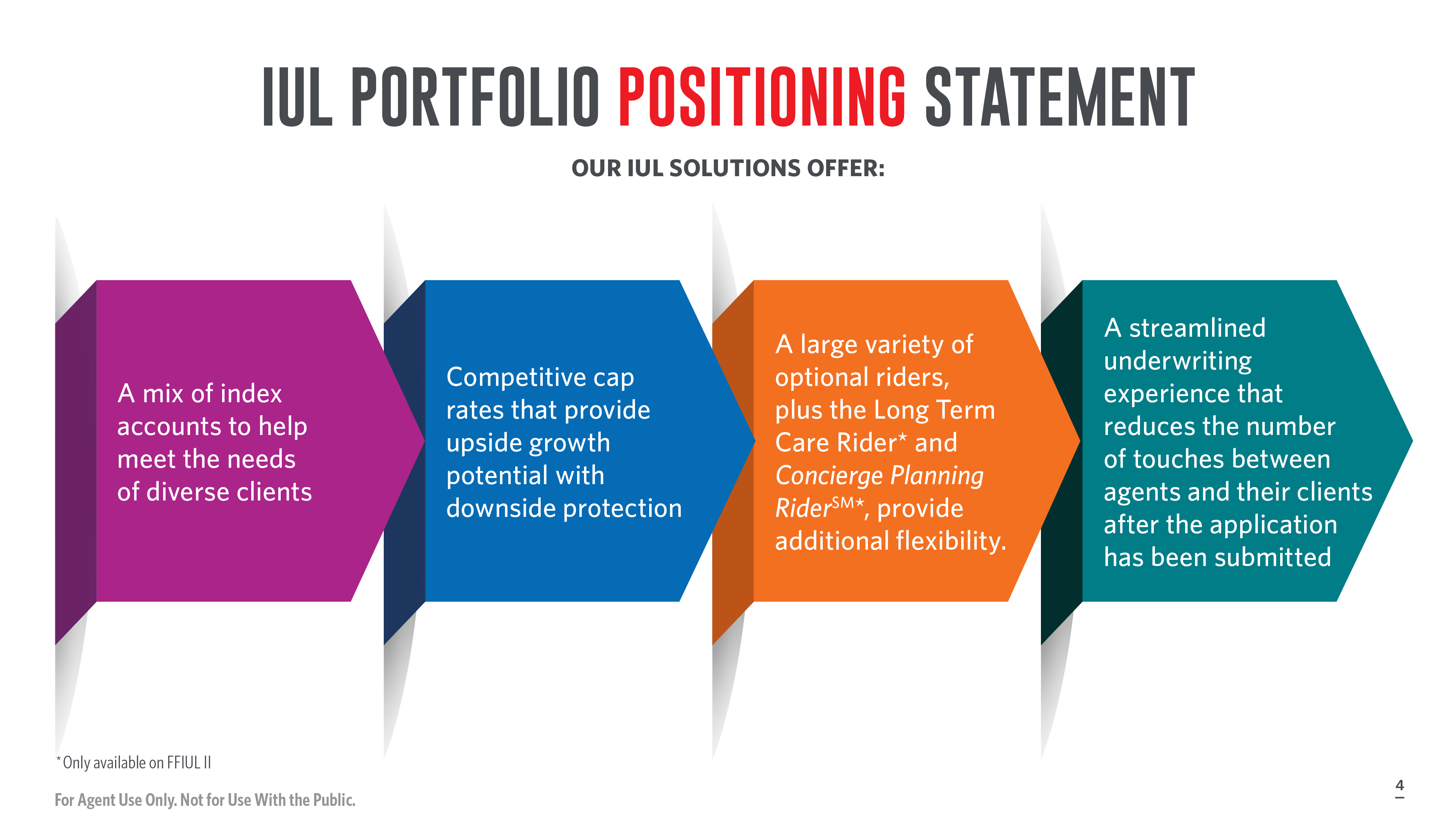 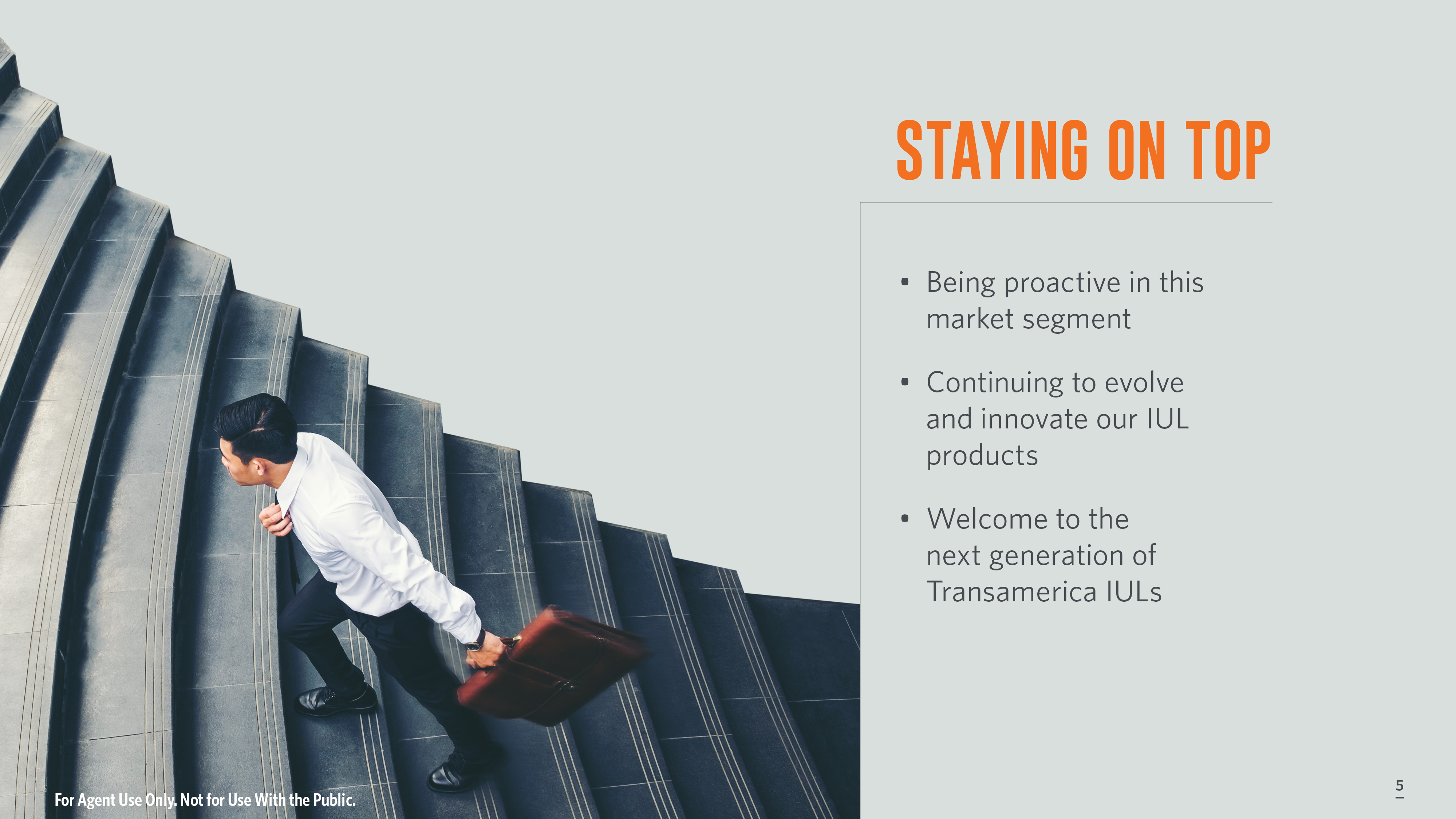 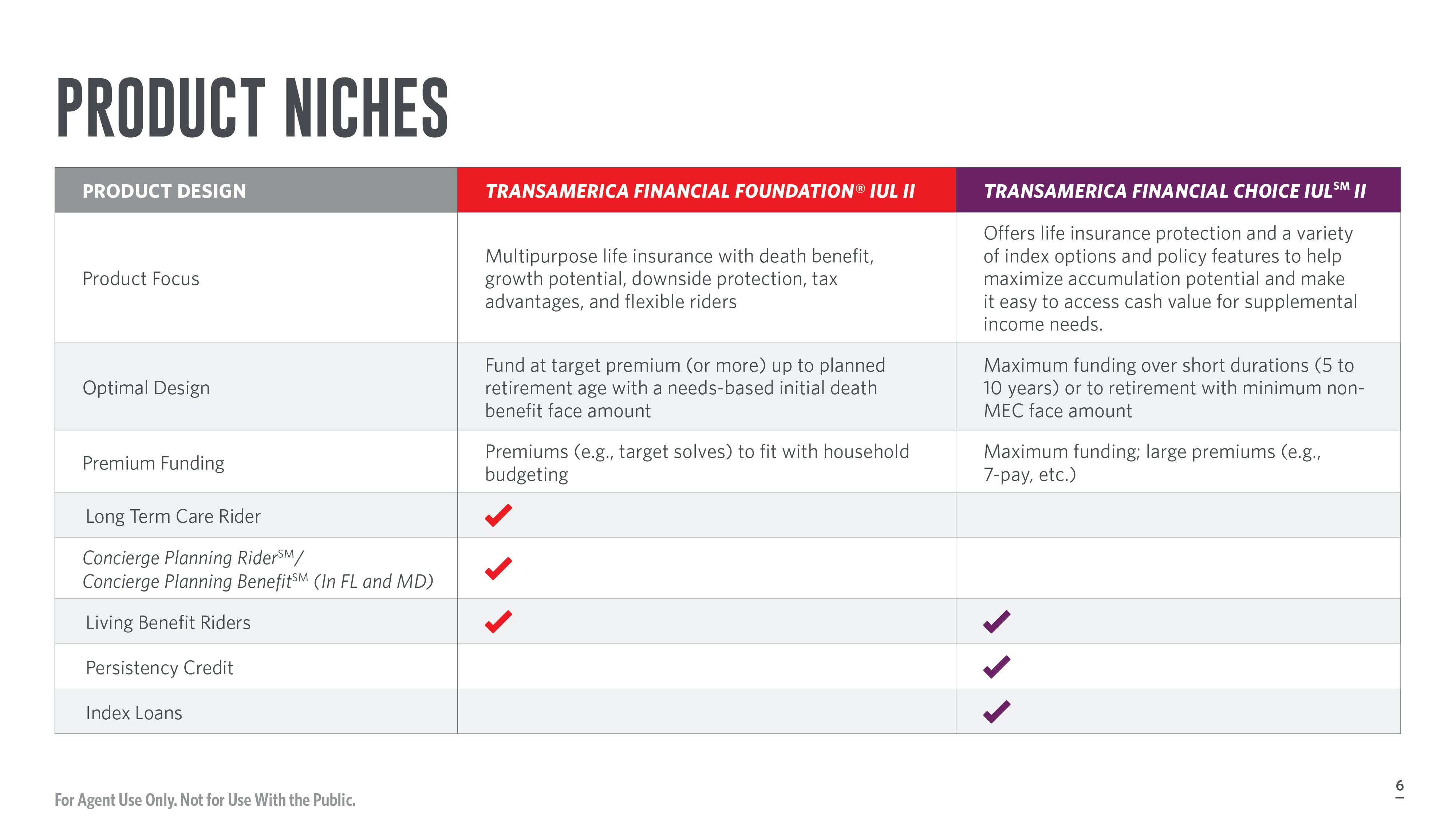 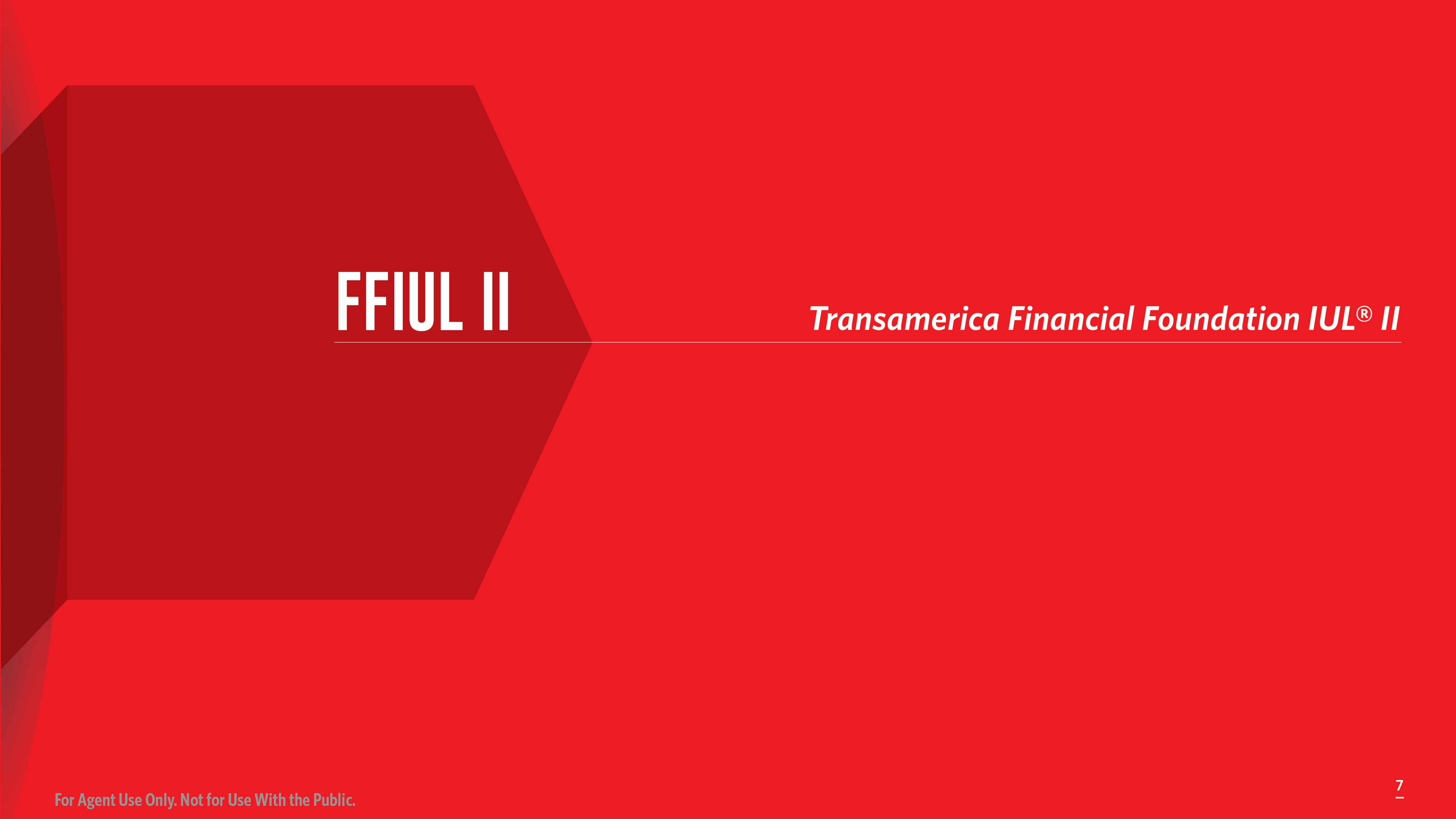 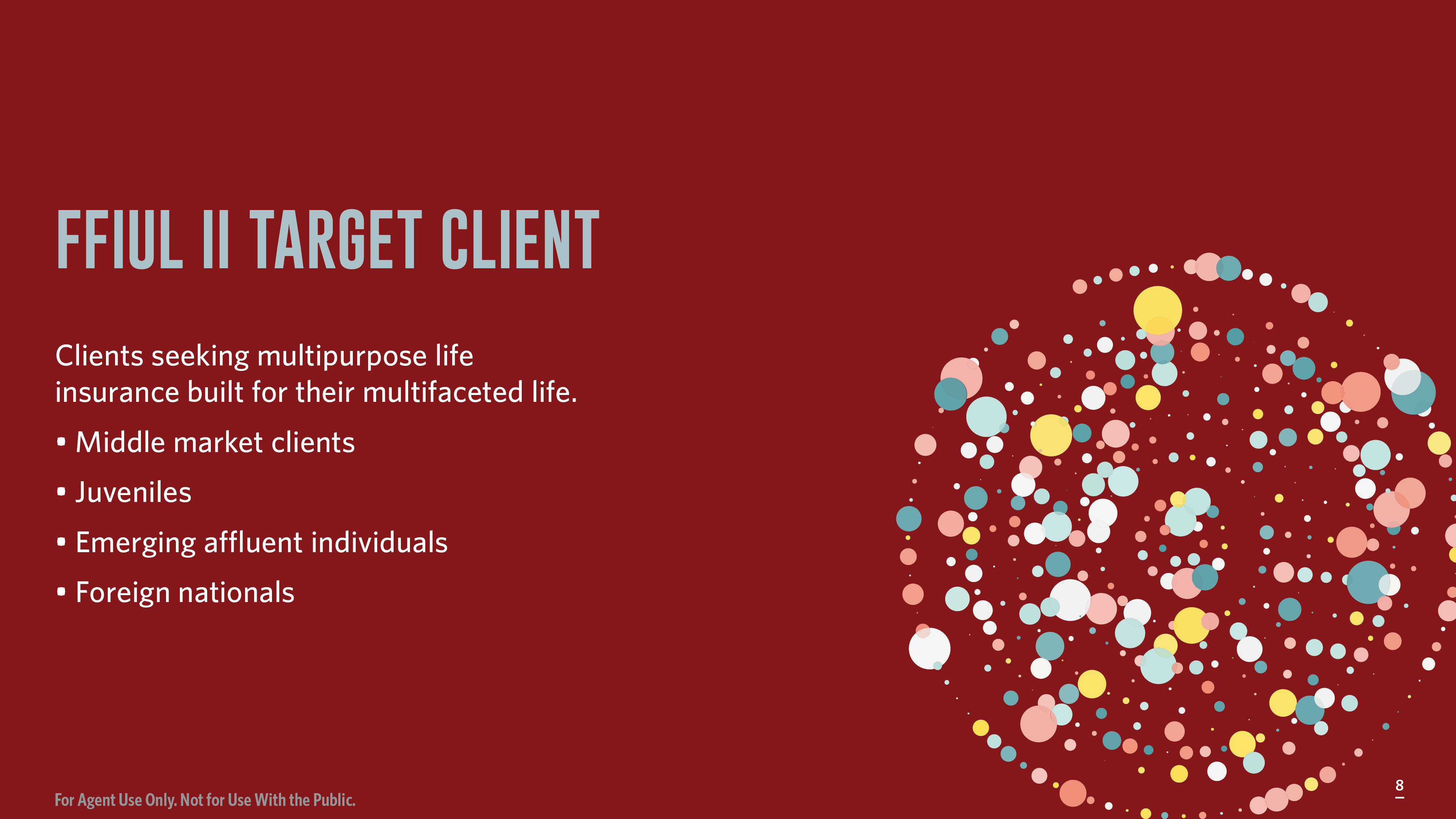 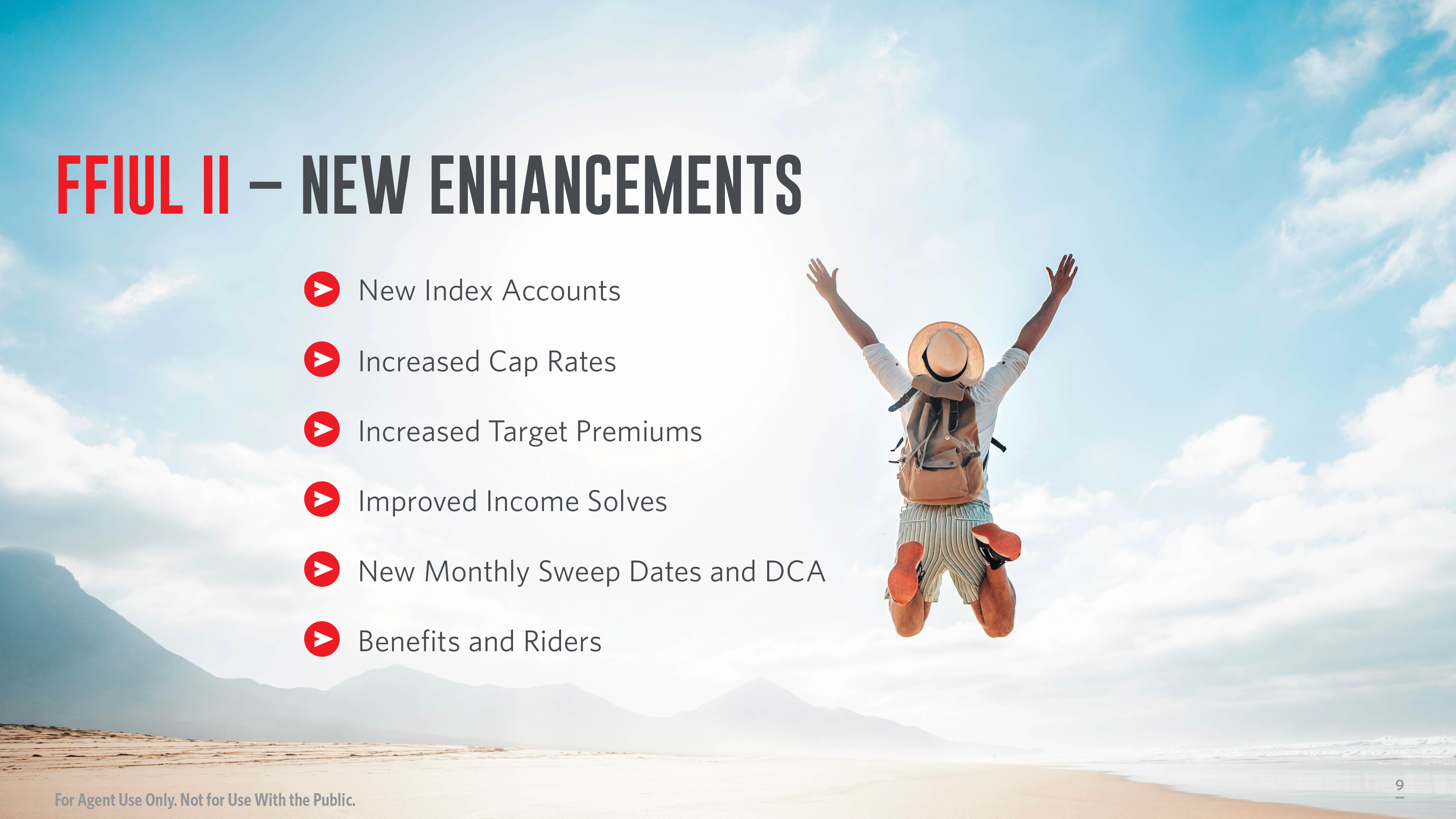 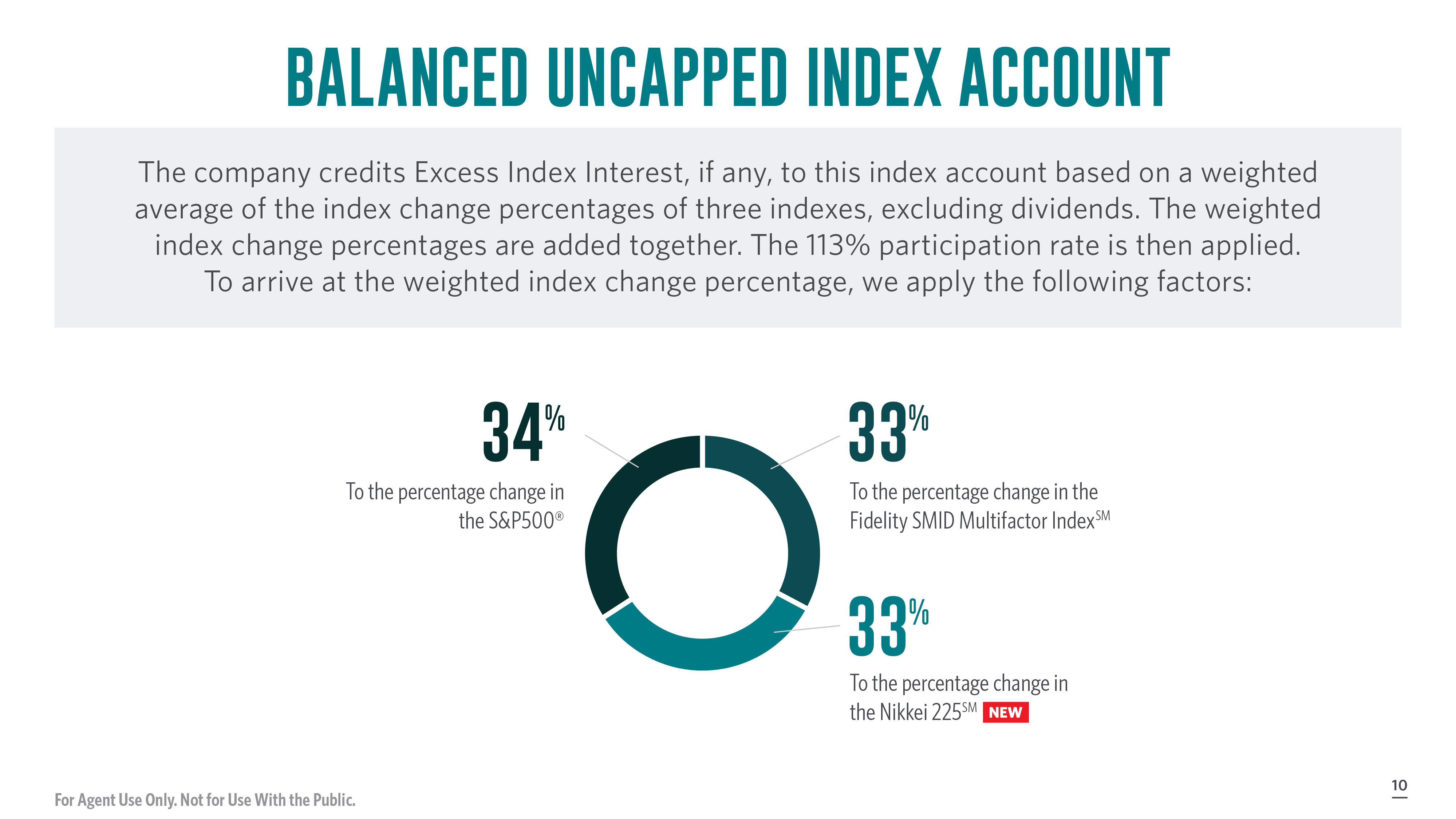 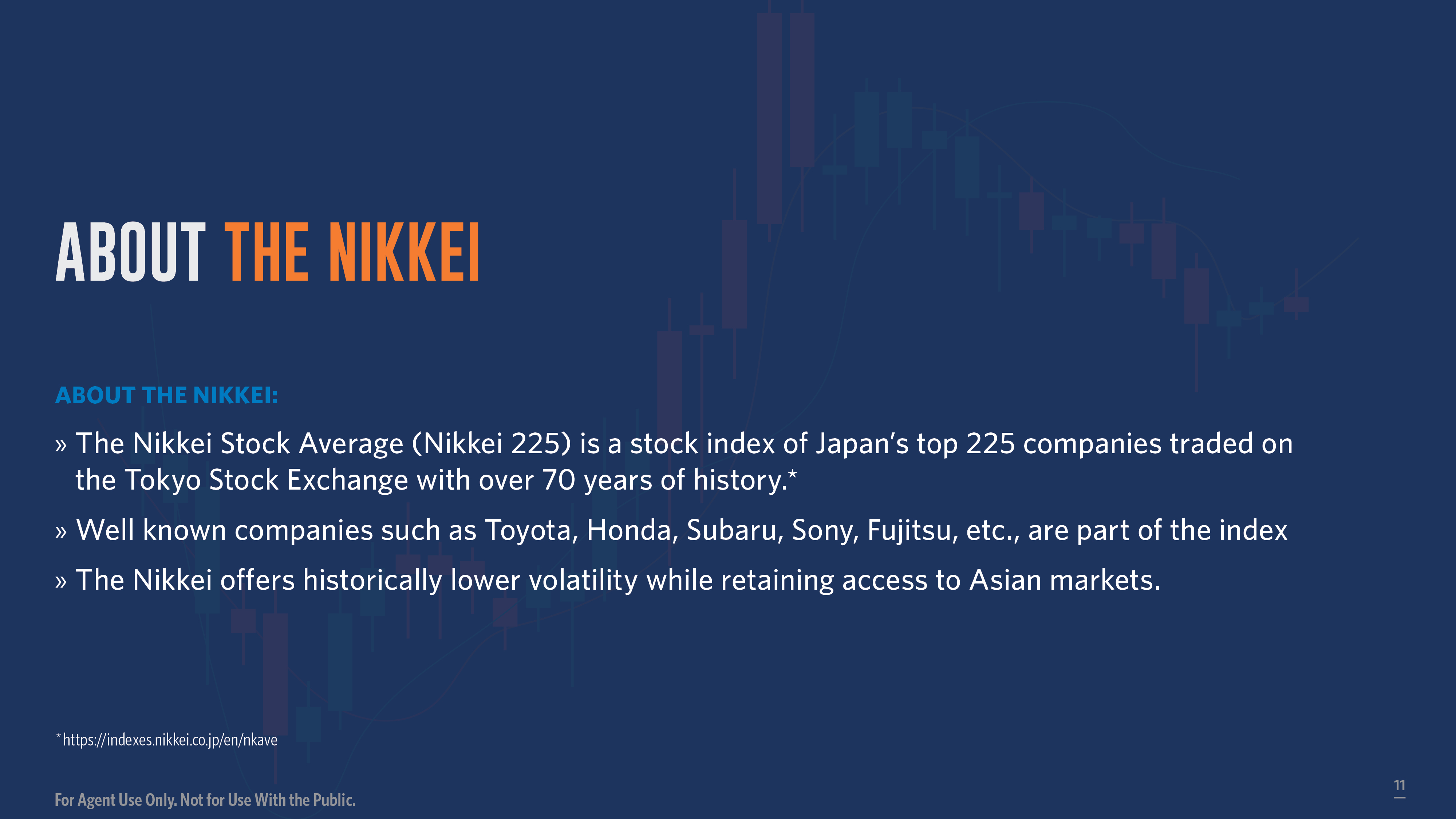 [Speaker Notes: A lower volatility can help with raising cap rates on index accounts.]
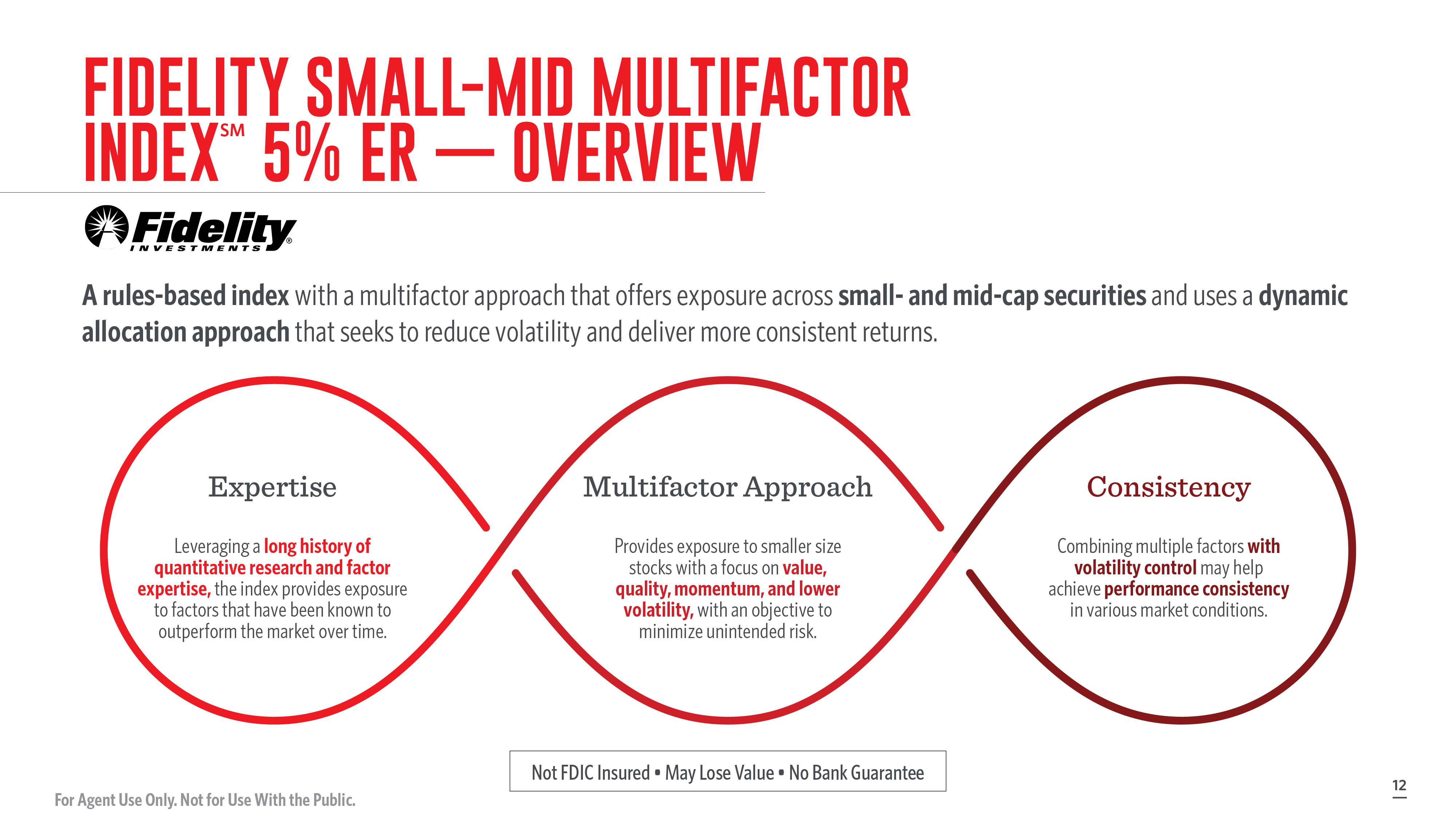 [Speaker Notes: Here’s a closer look at the Fidelity Small-Mid Multifactor IndexSM.
[Read slide]]
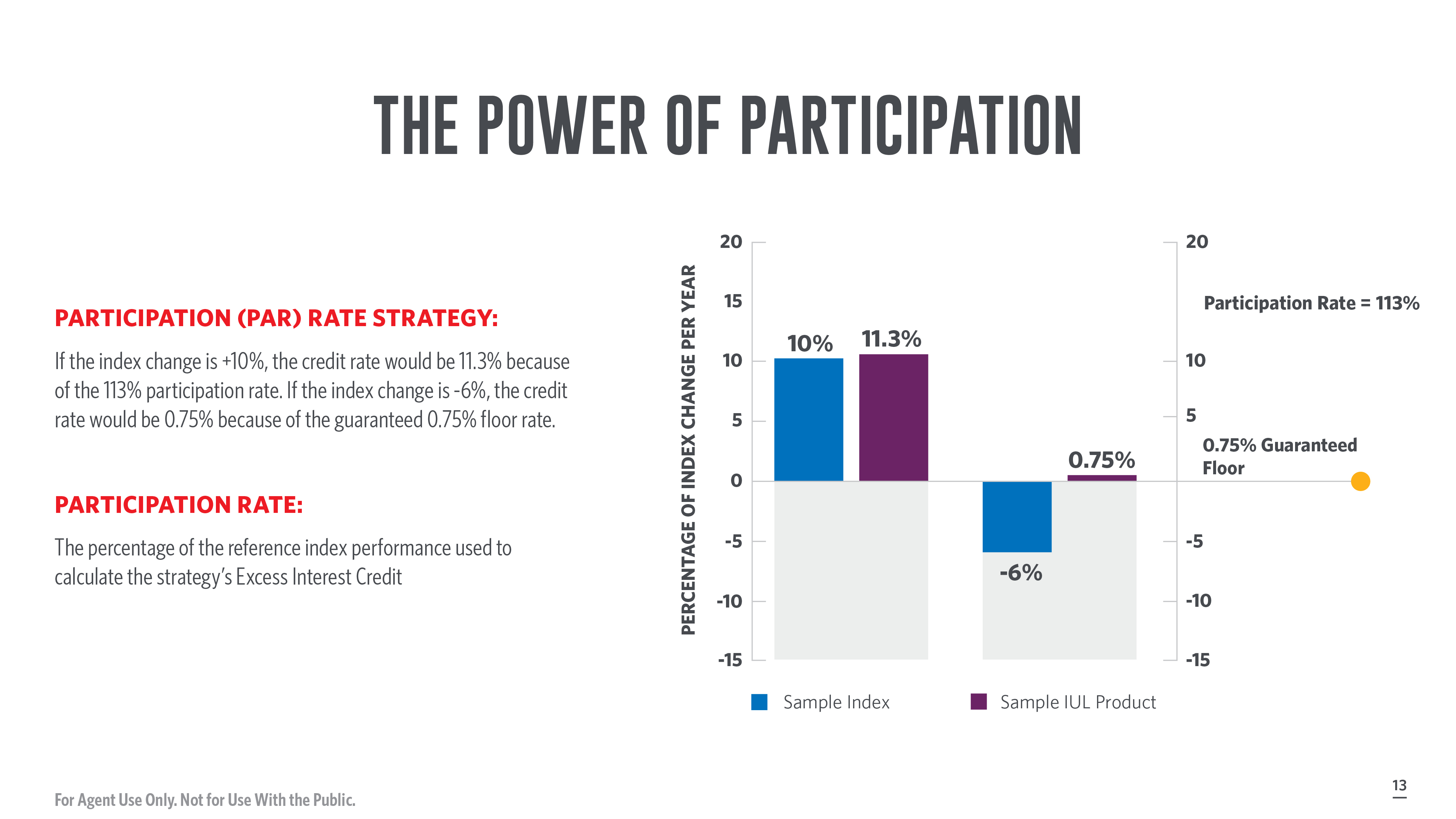 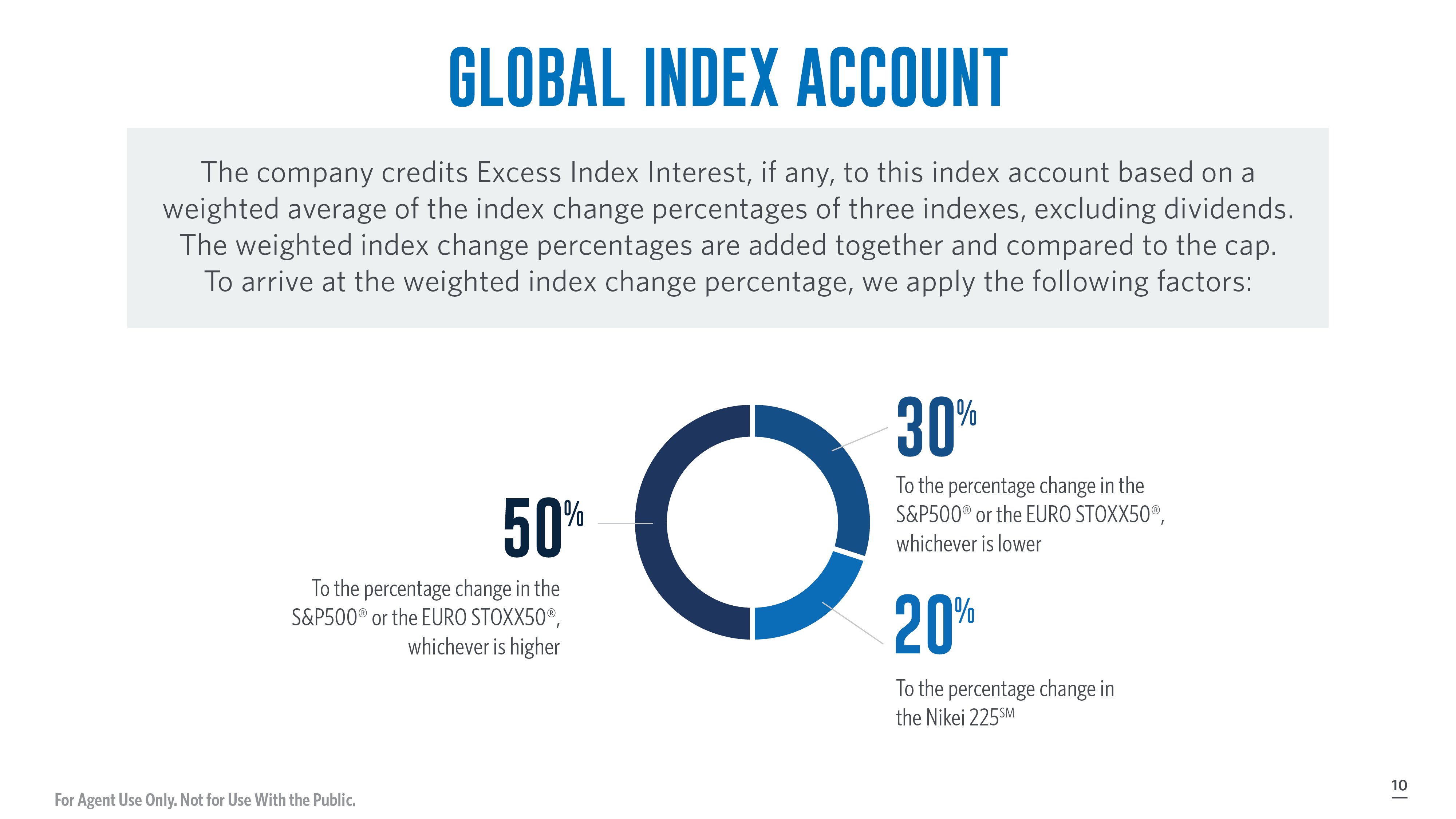 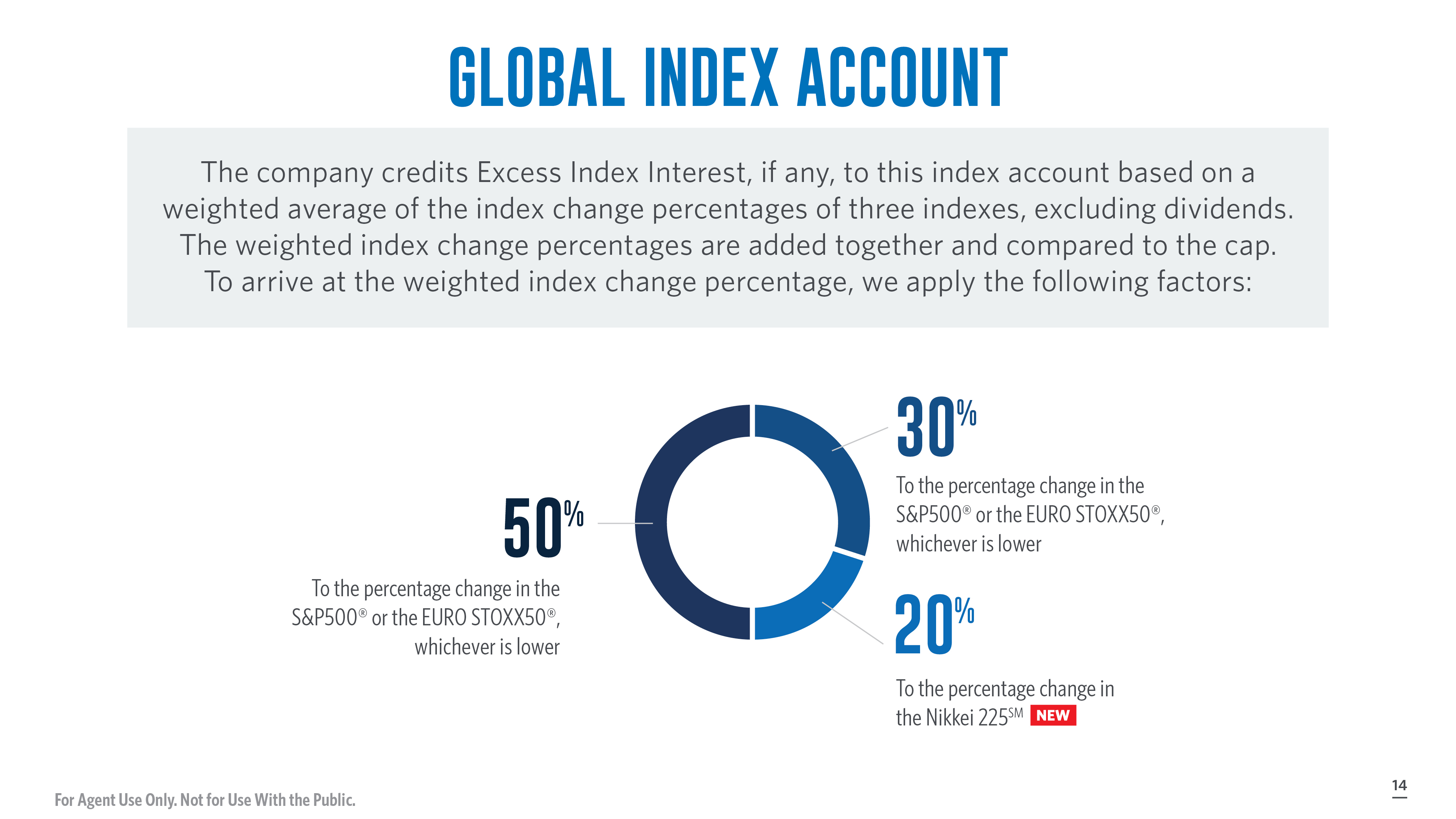 [Speaker Notes: Here’s a closer look at the Global Index Account:

[Review slide]]
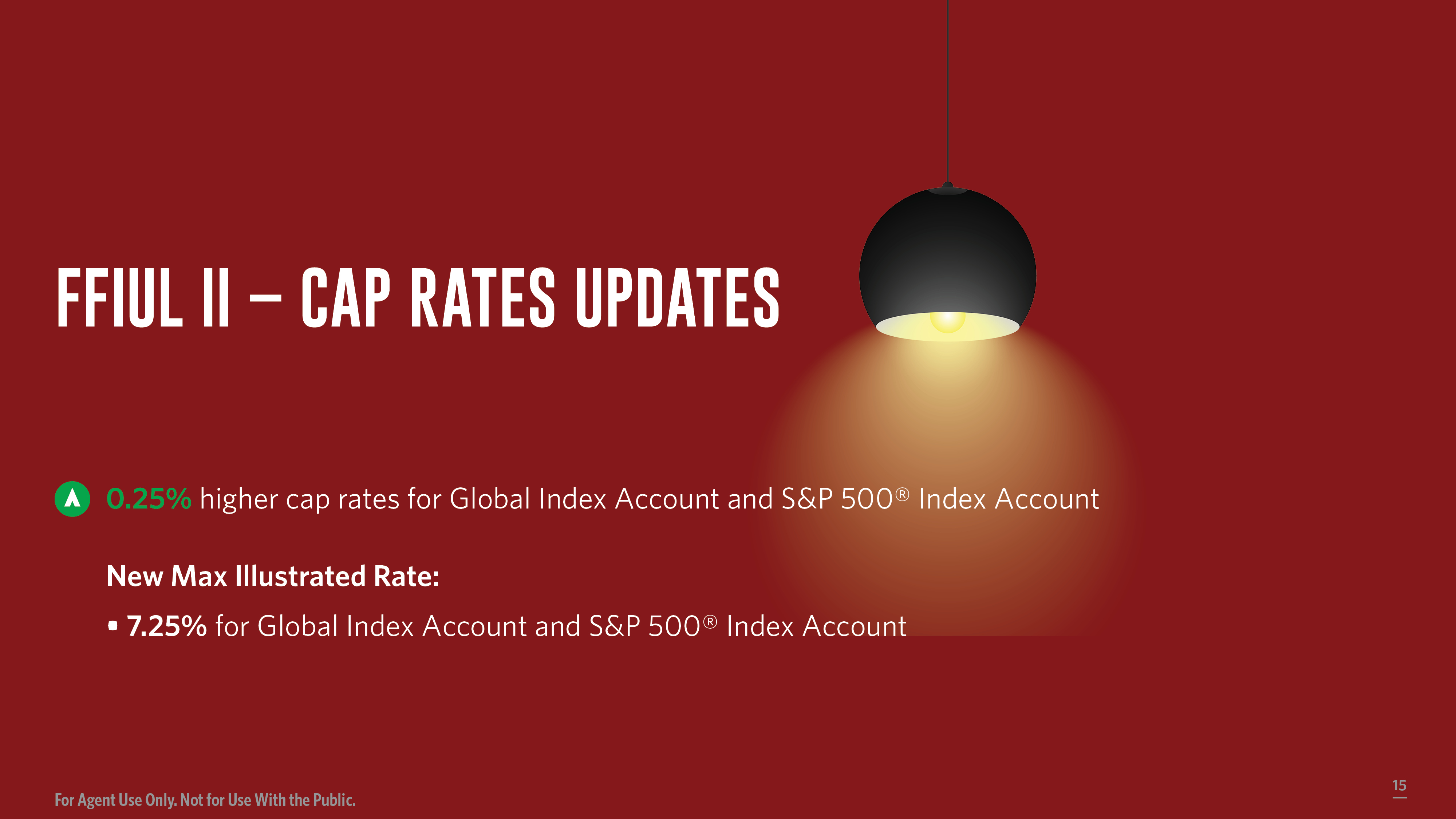 [Speaker Notes: Read slide]
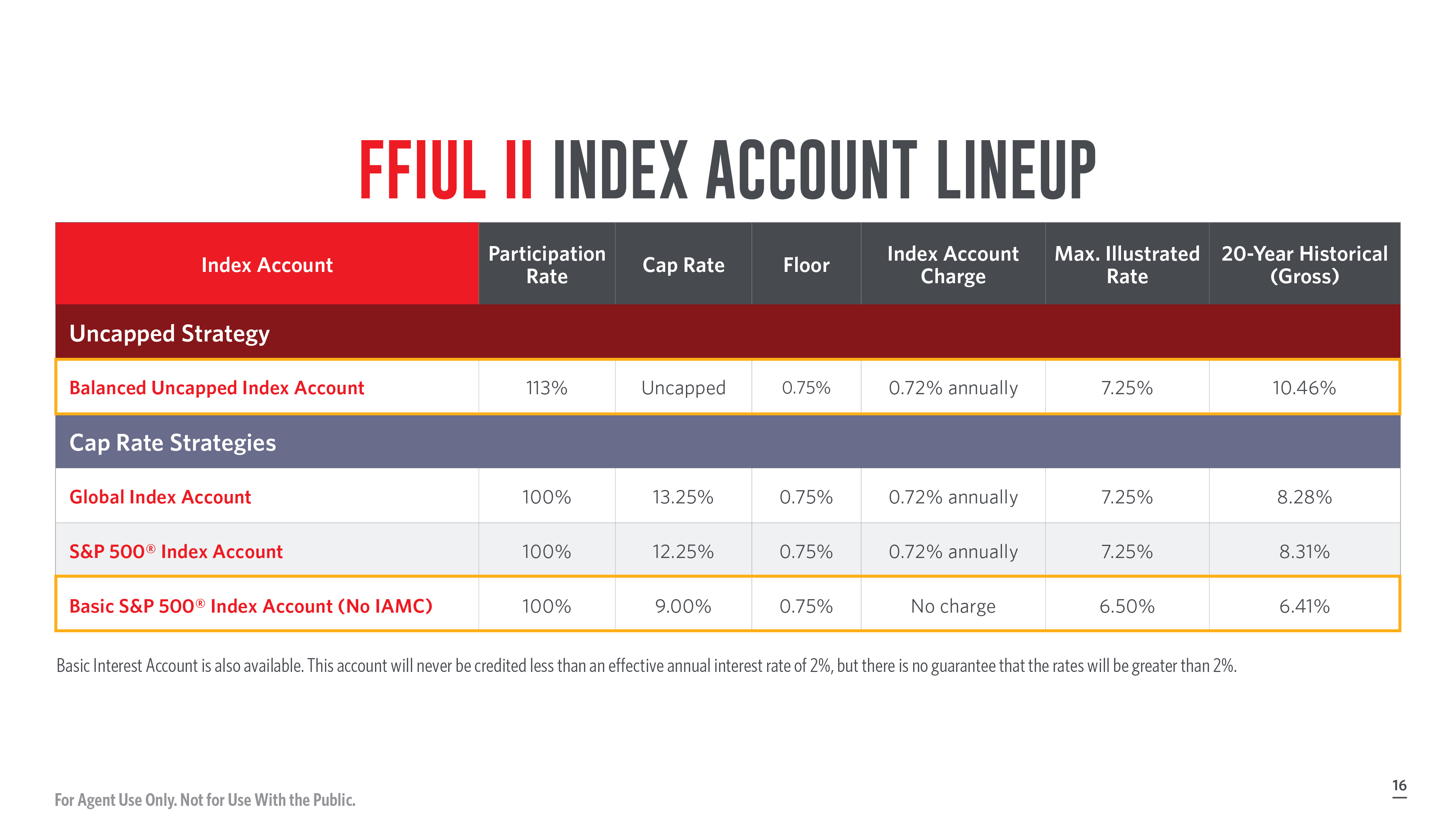 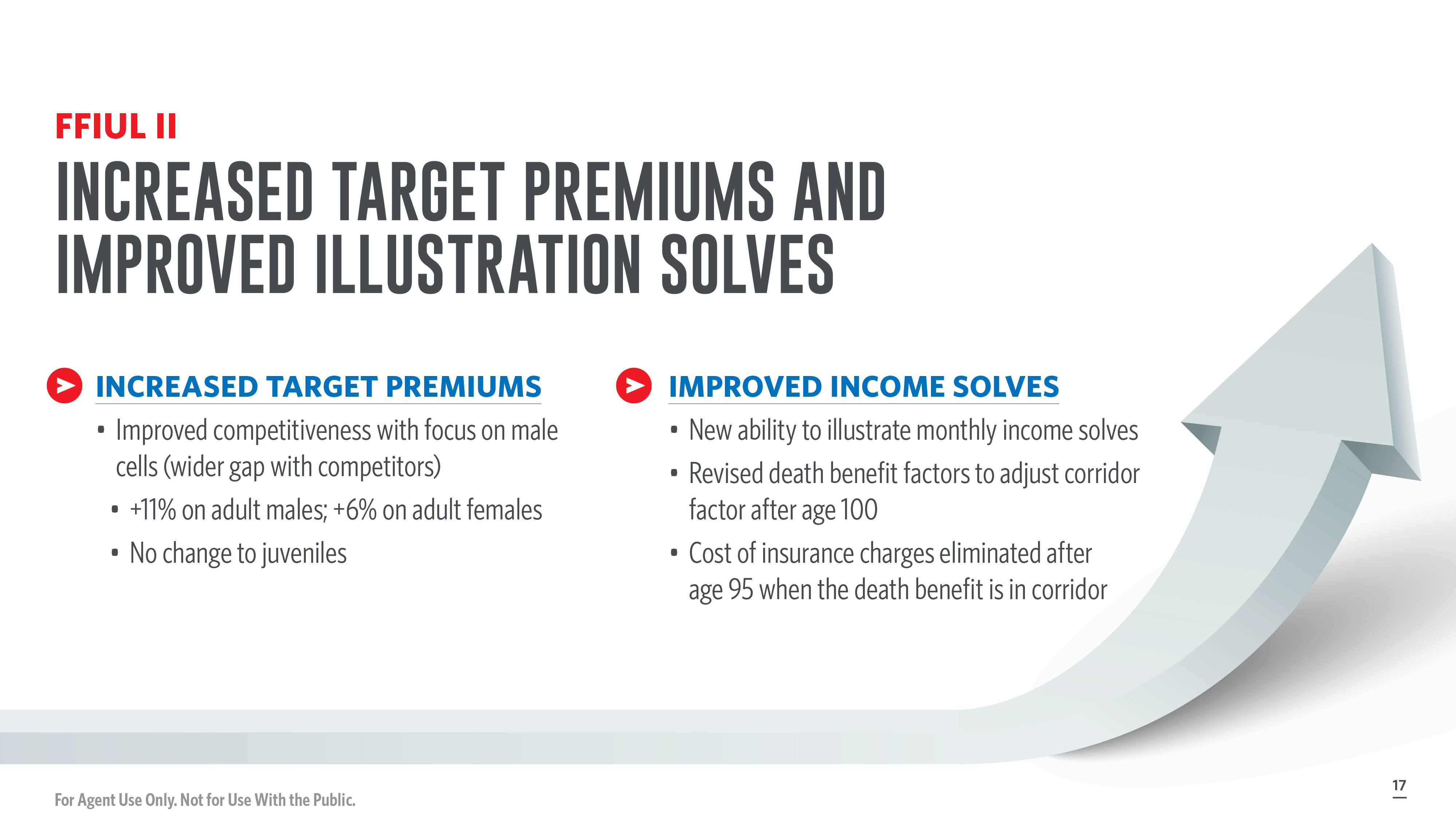 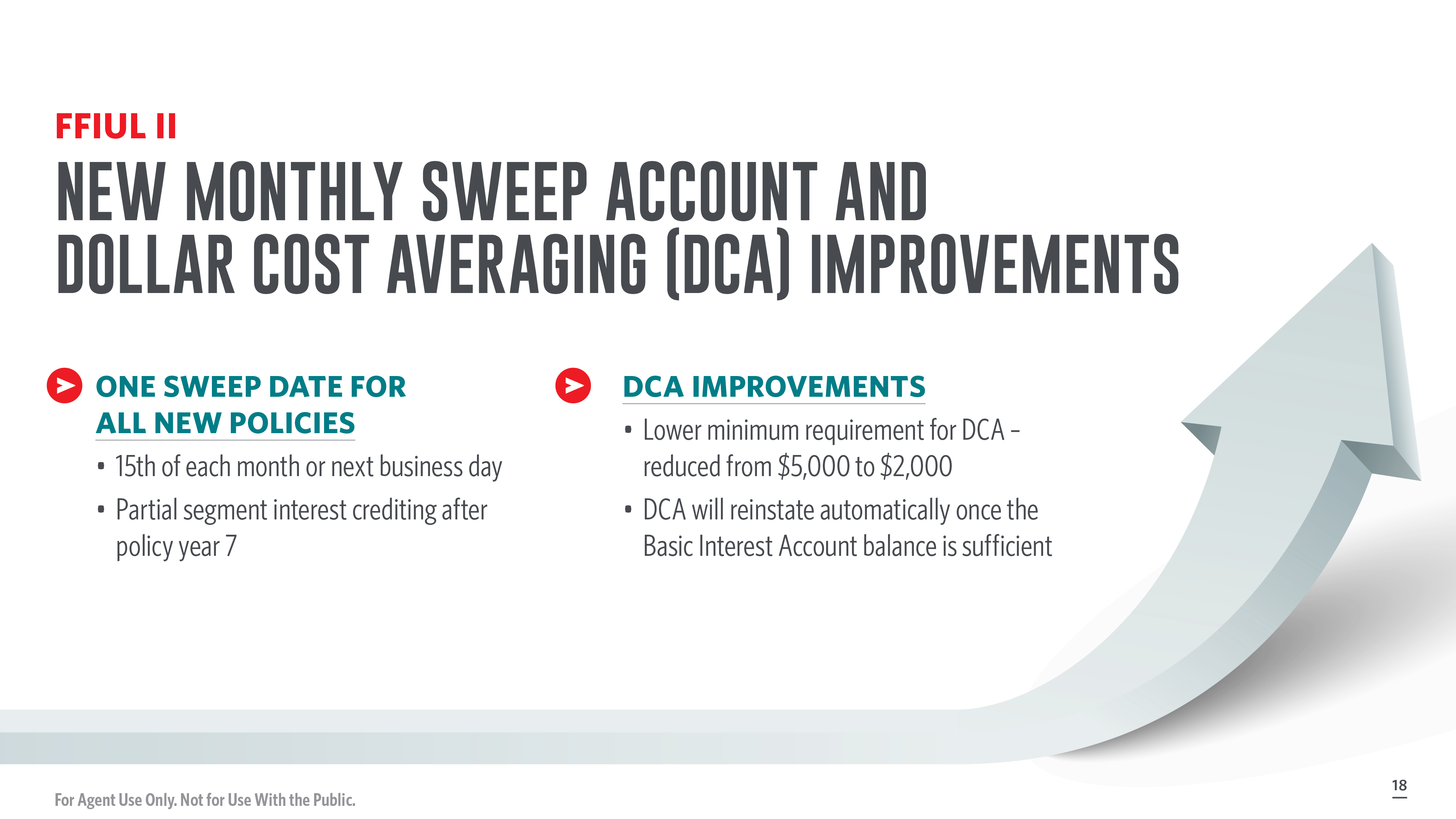 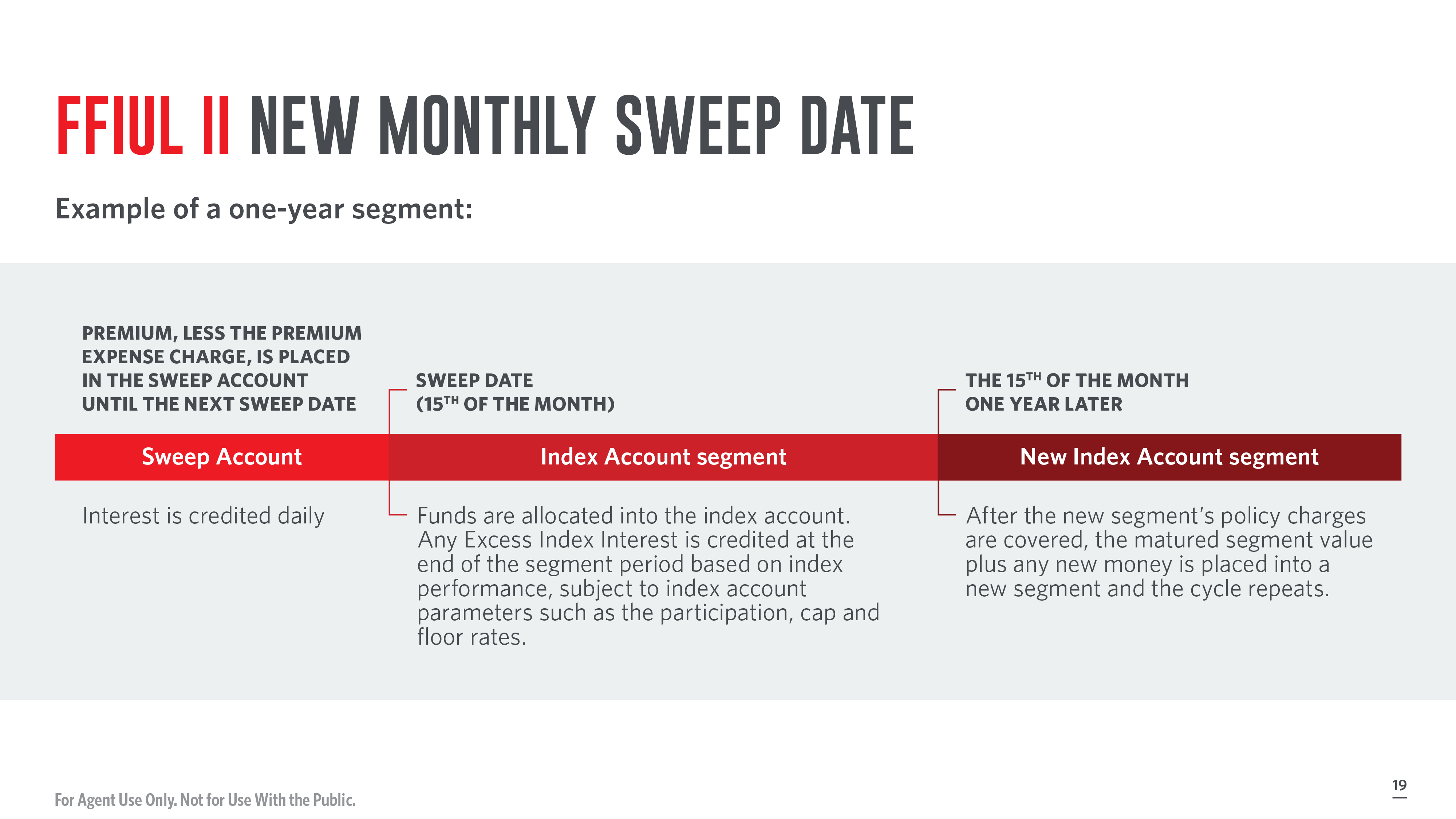 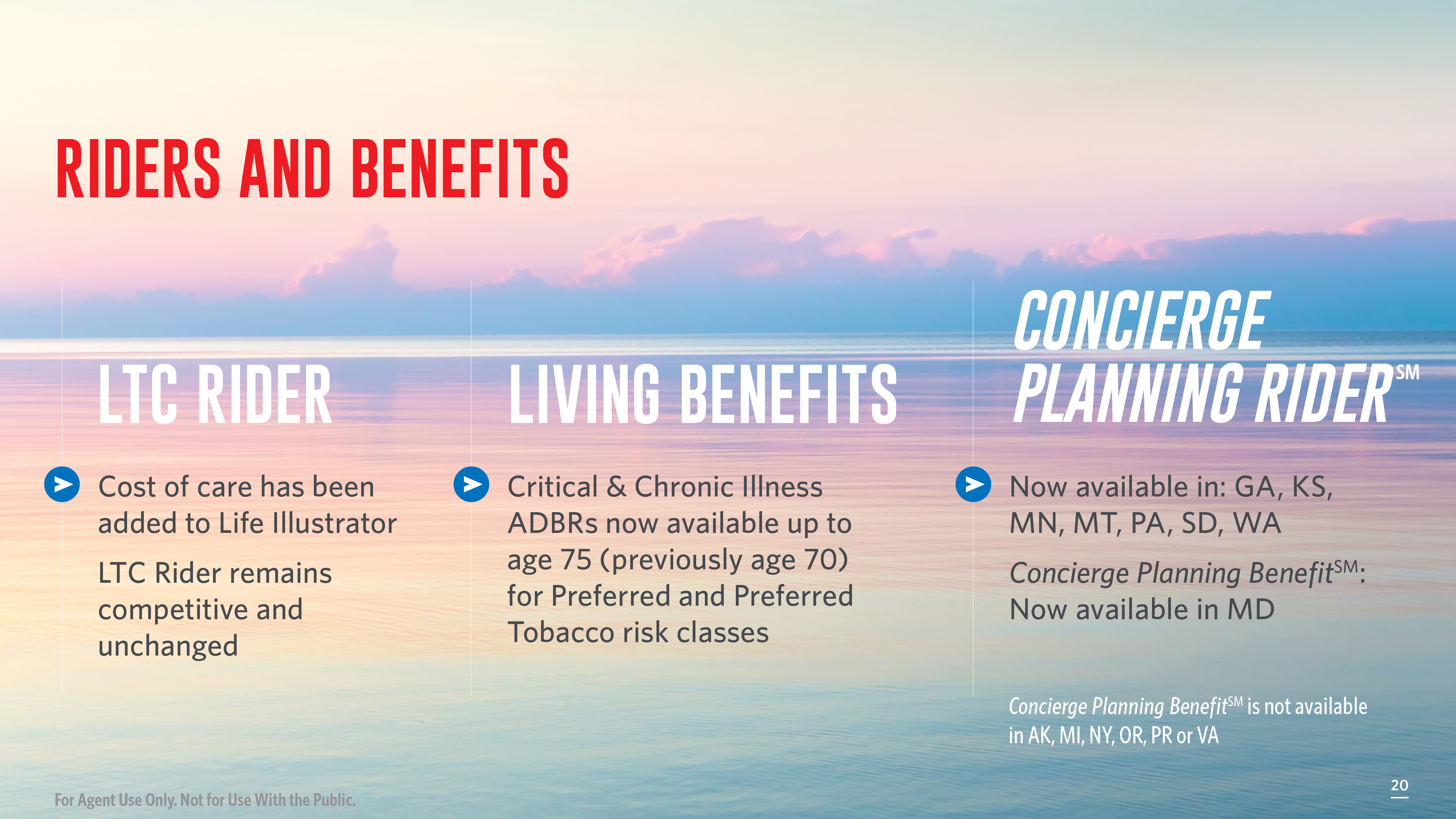 [Speaker Notes: Read slide]
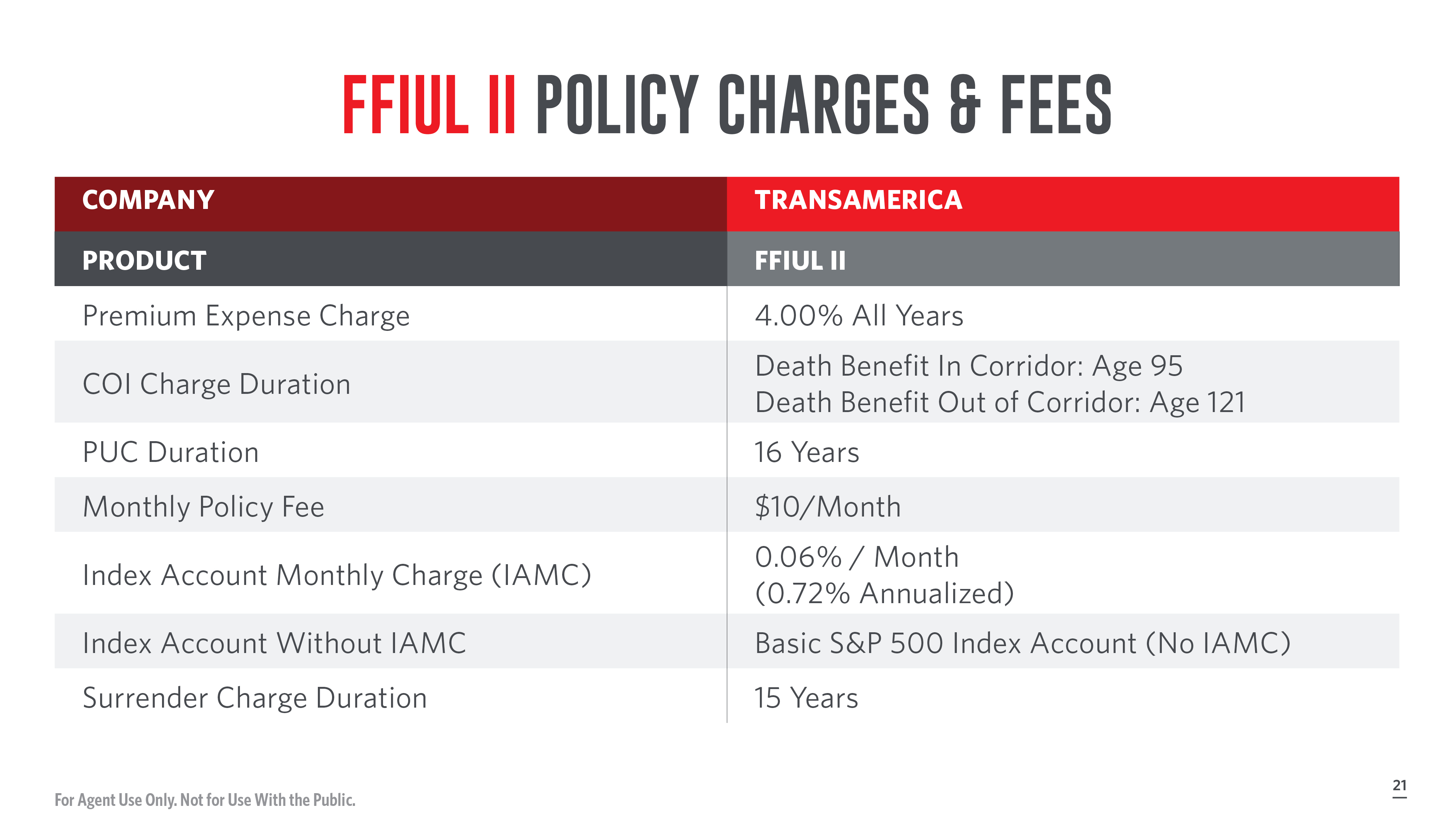 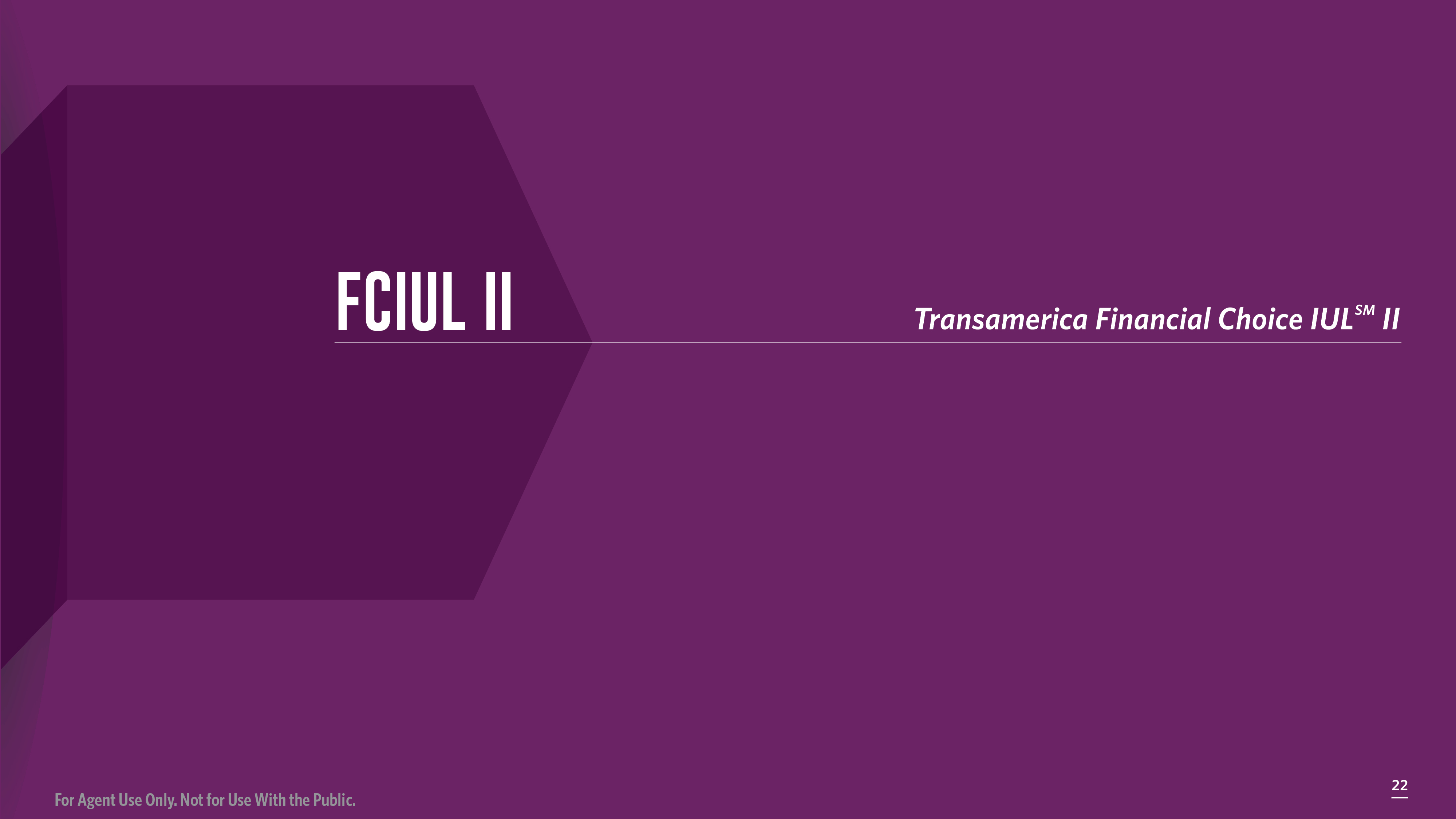 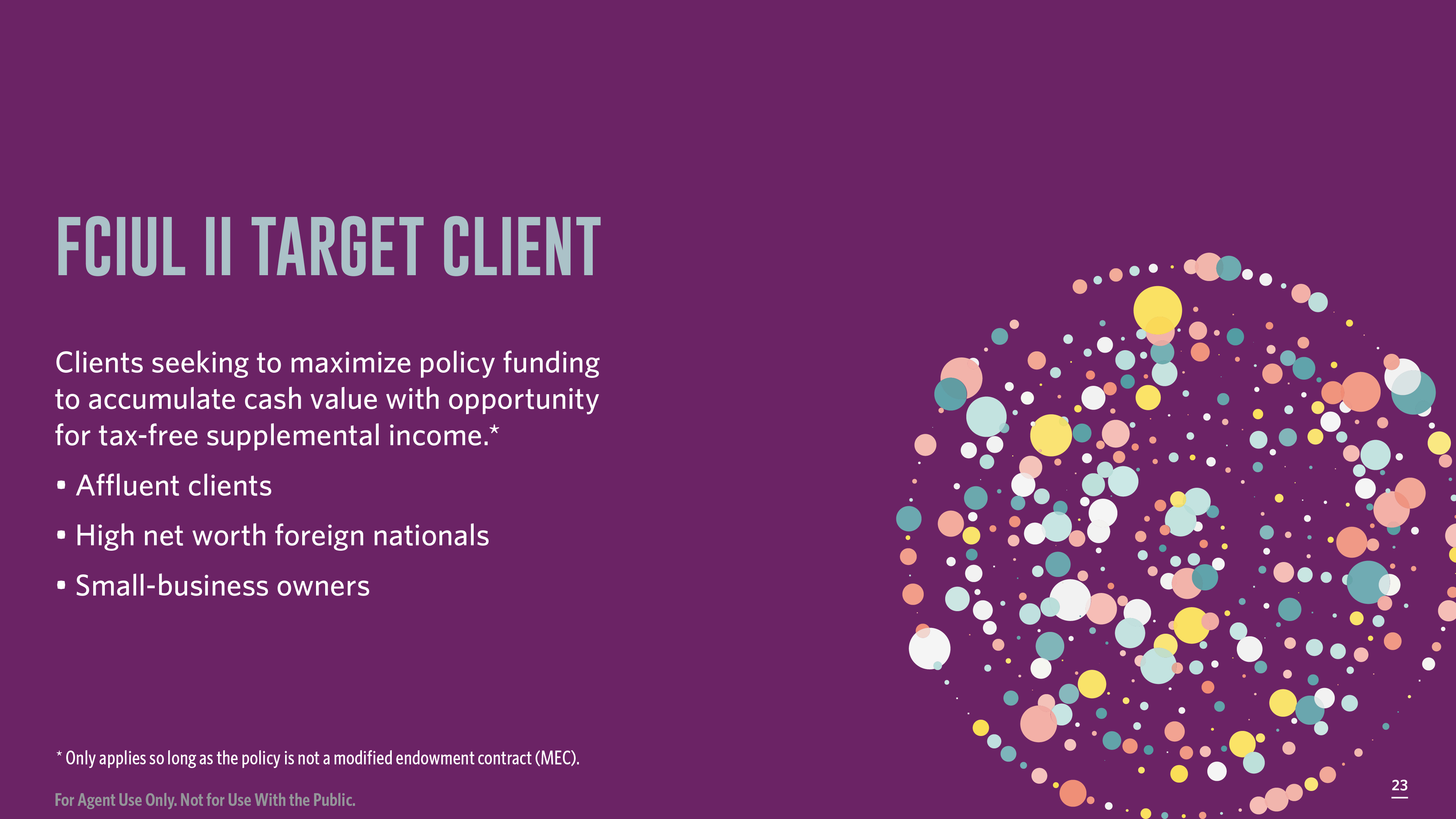 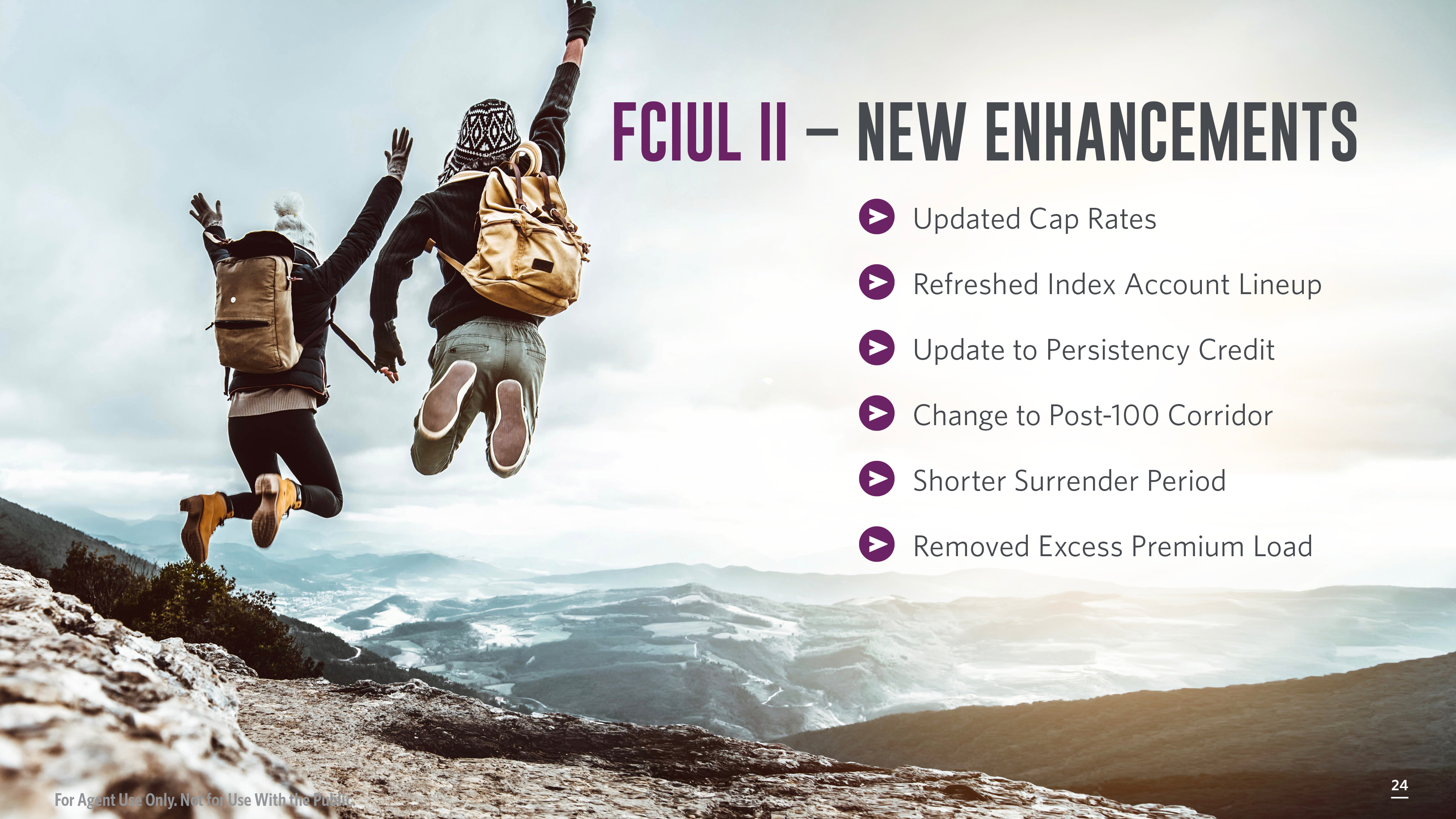 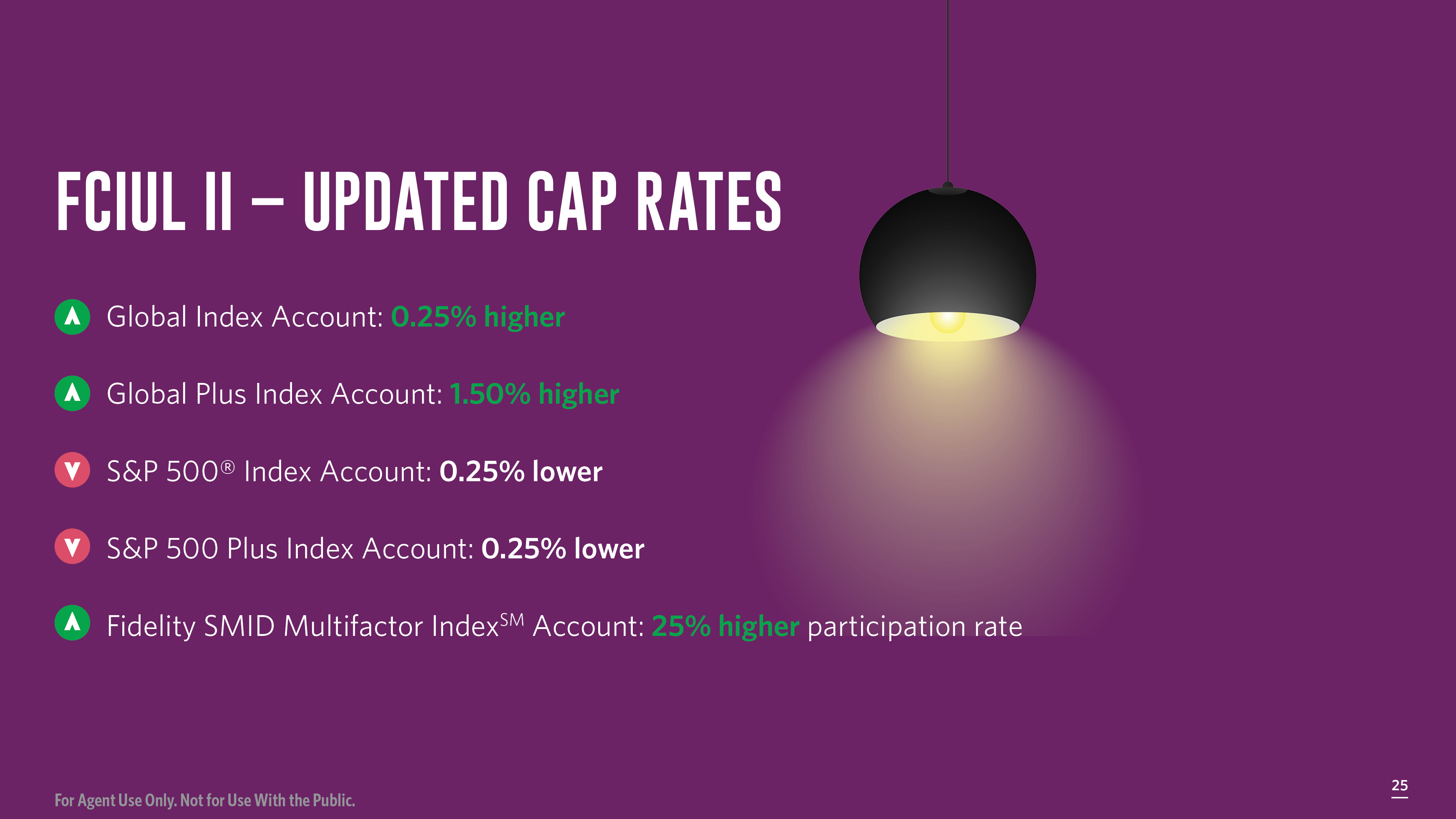 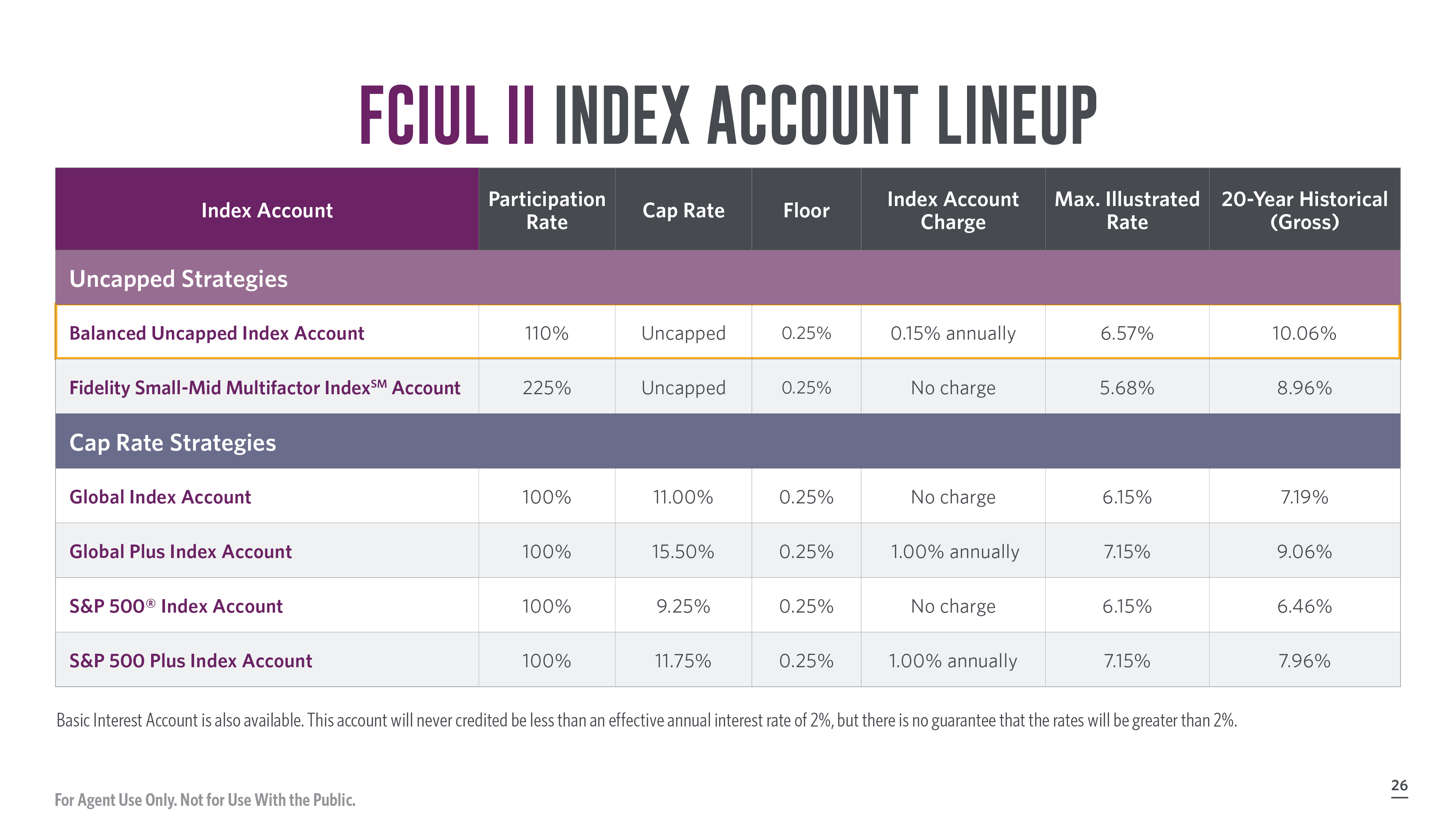 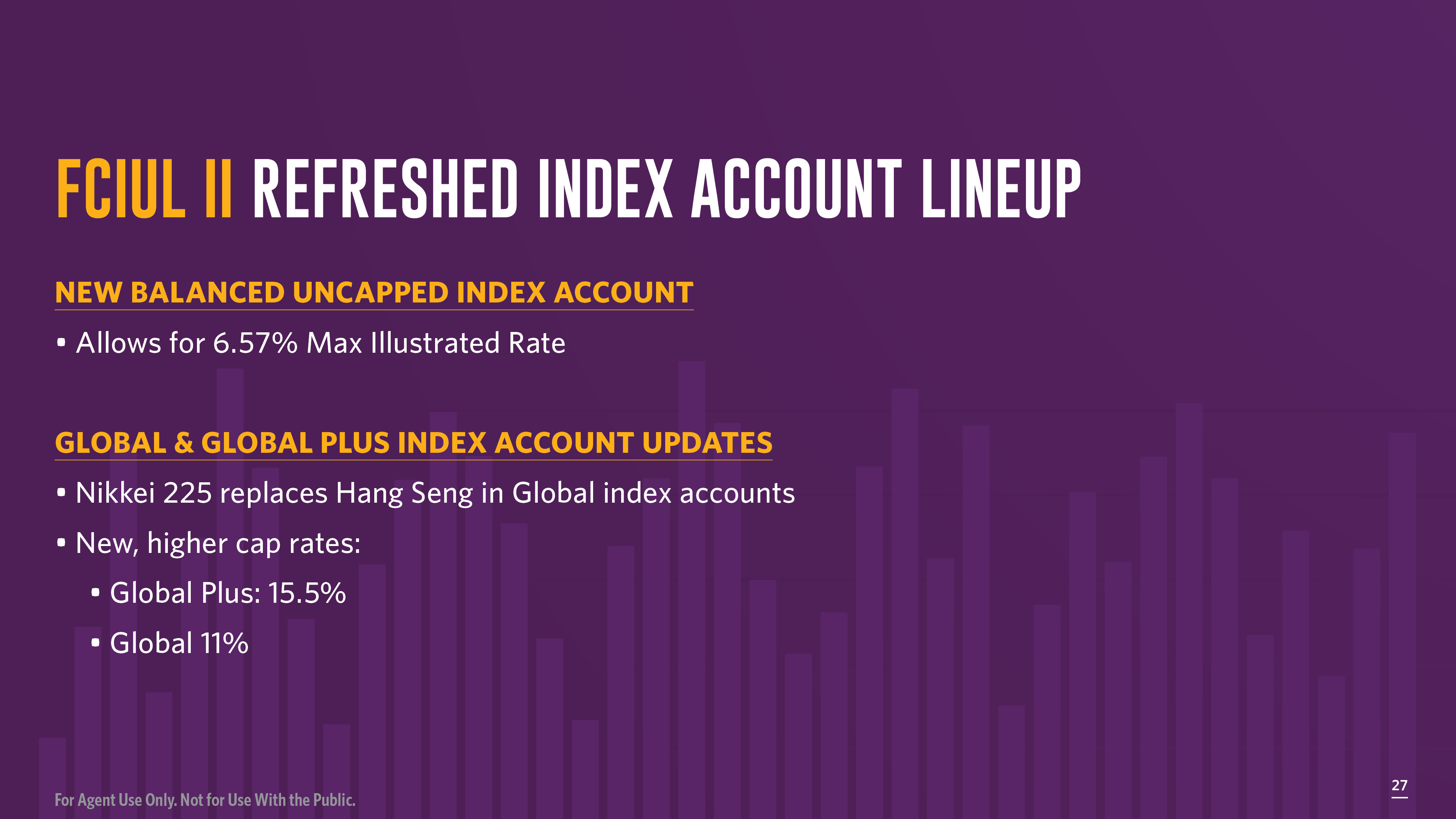 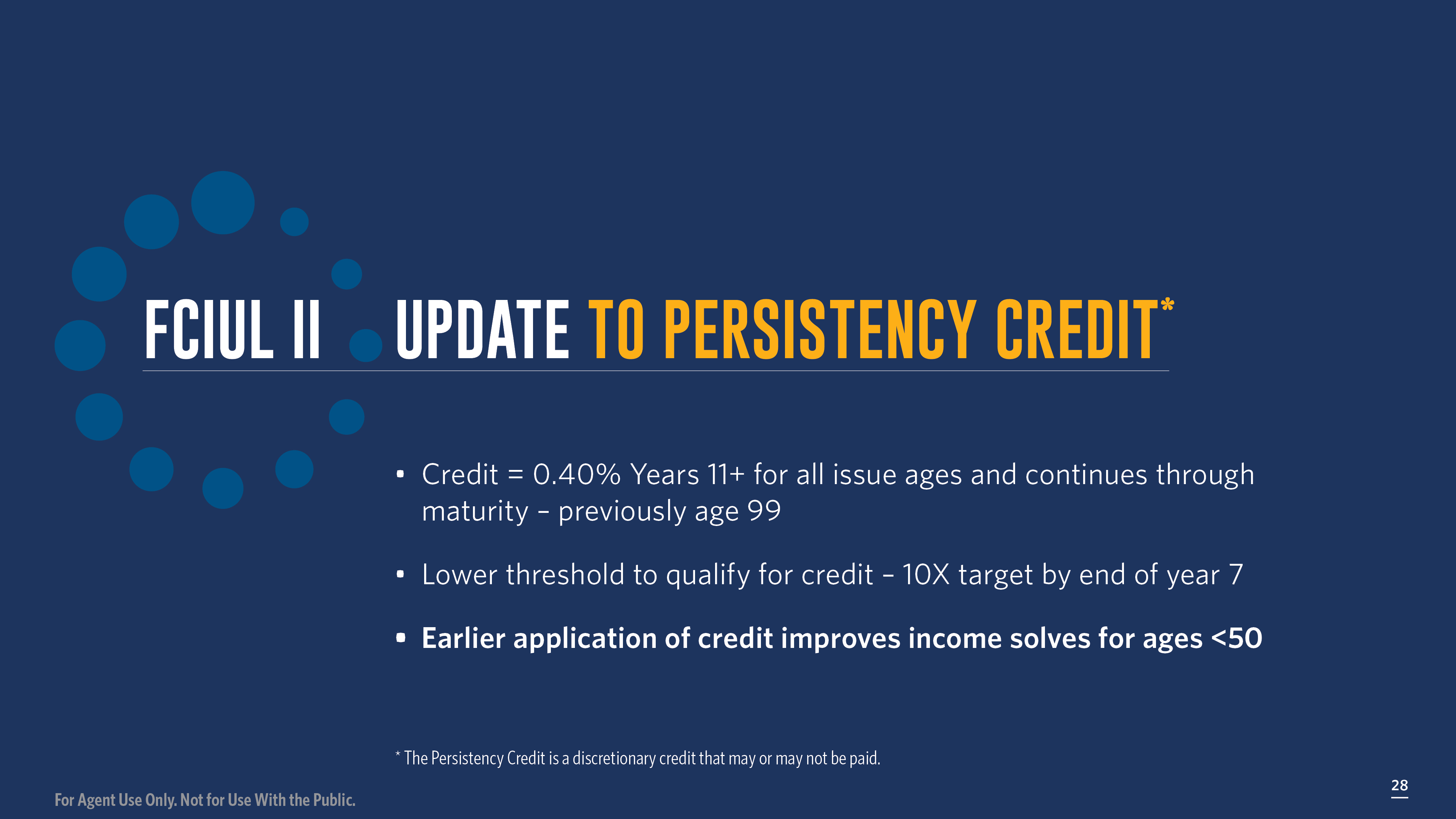 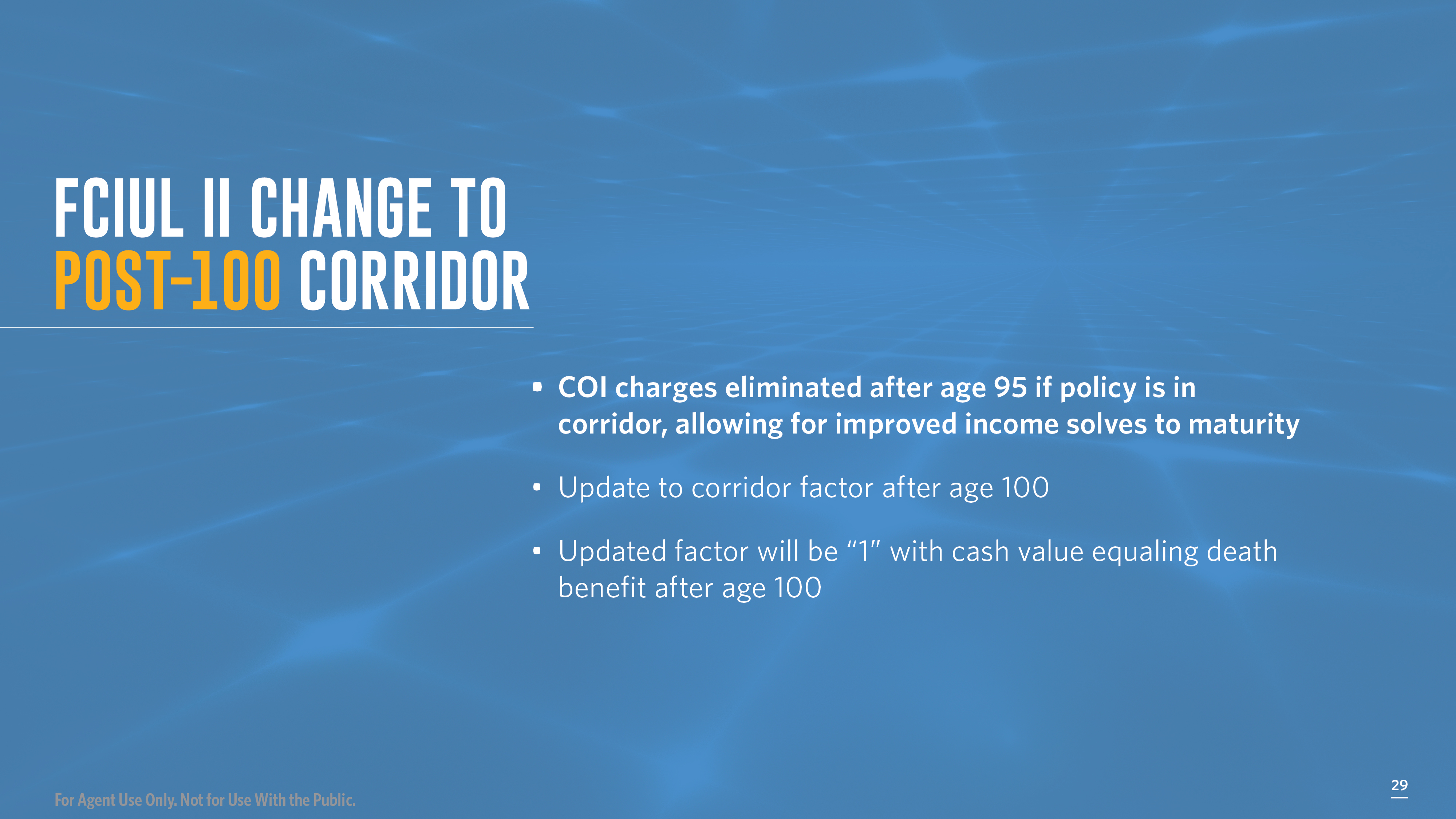 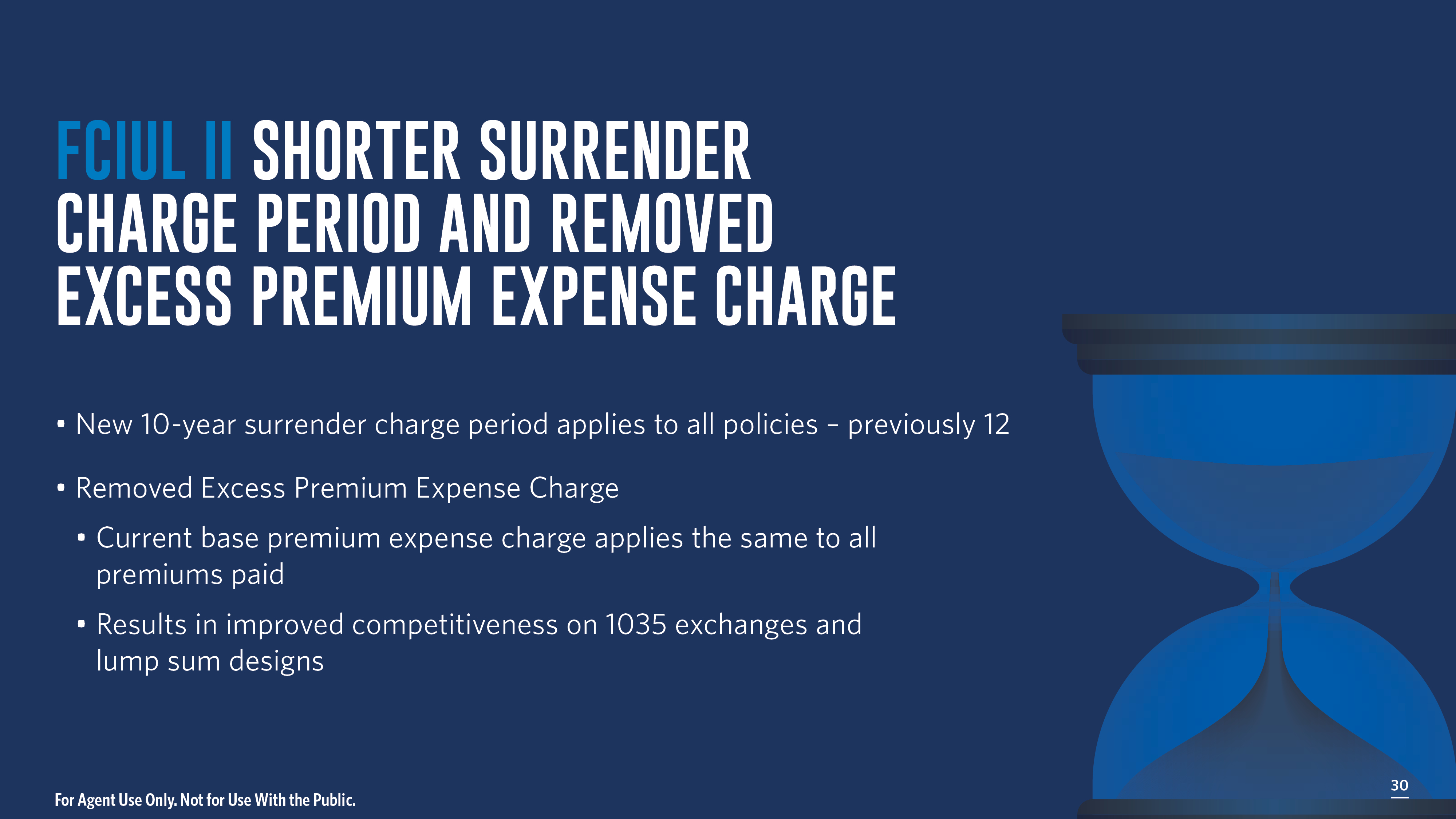 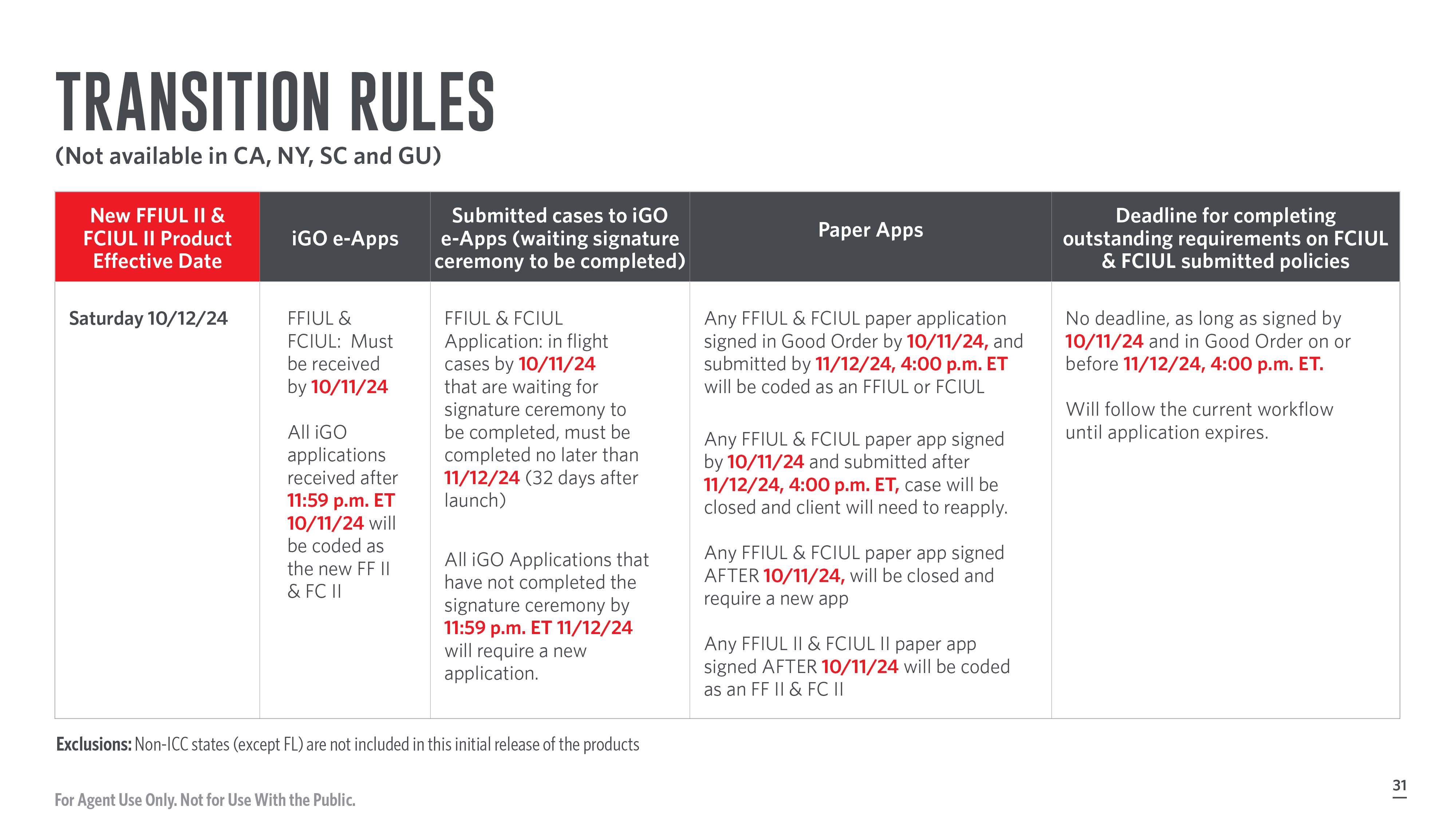 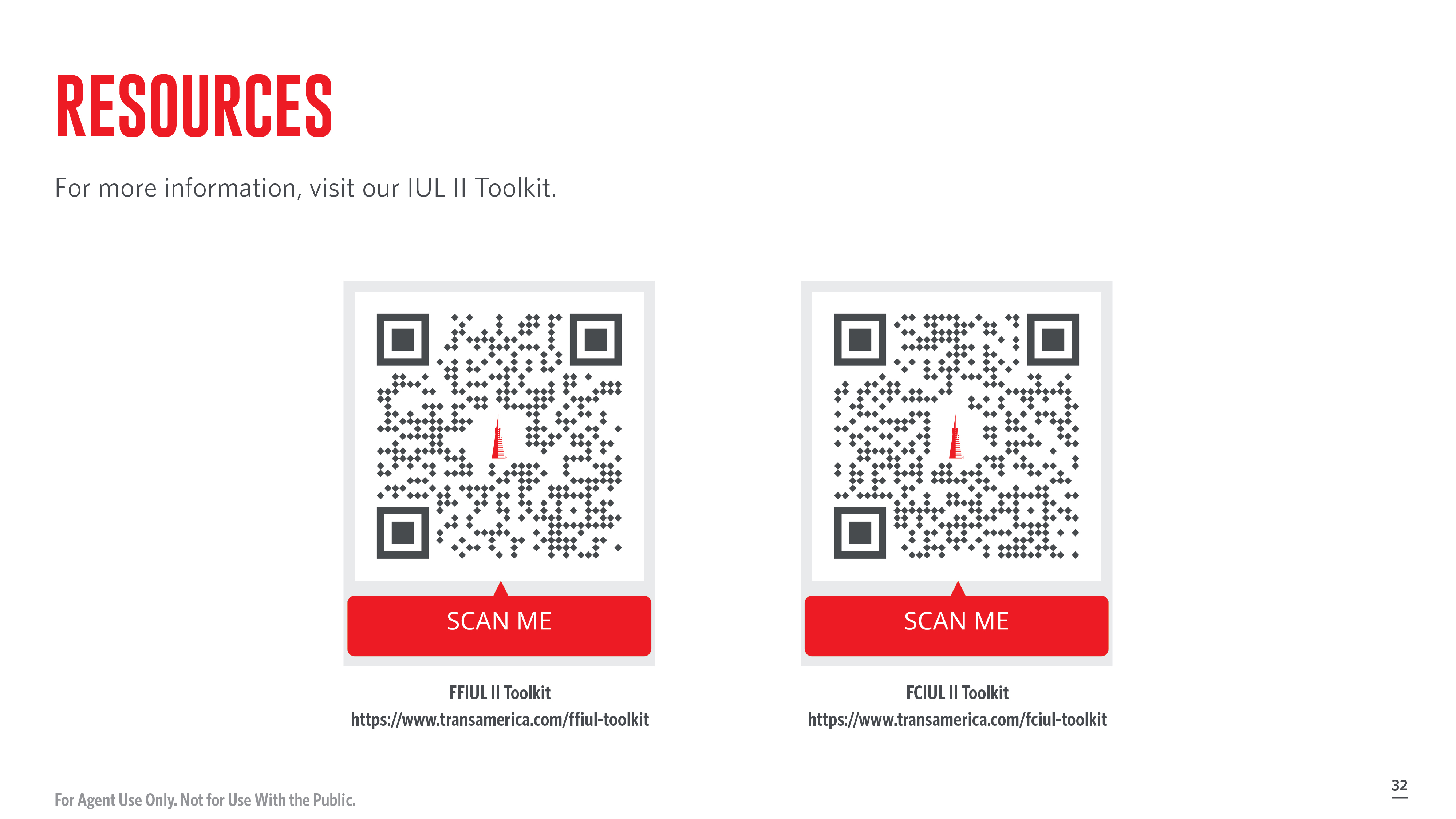 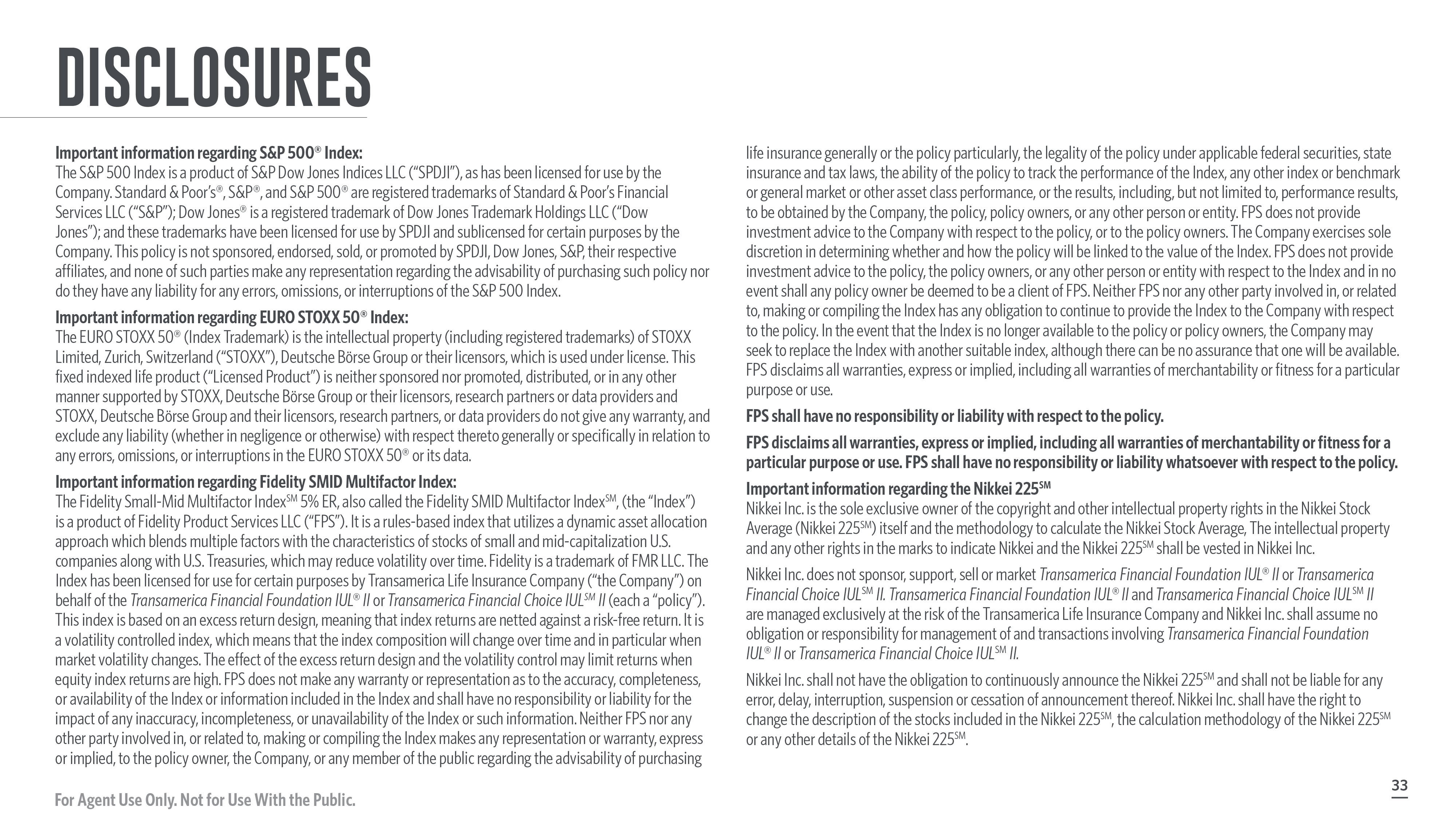 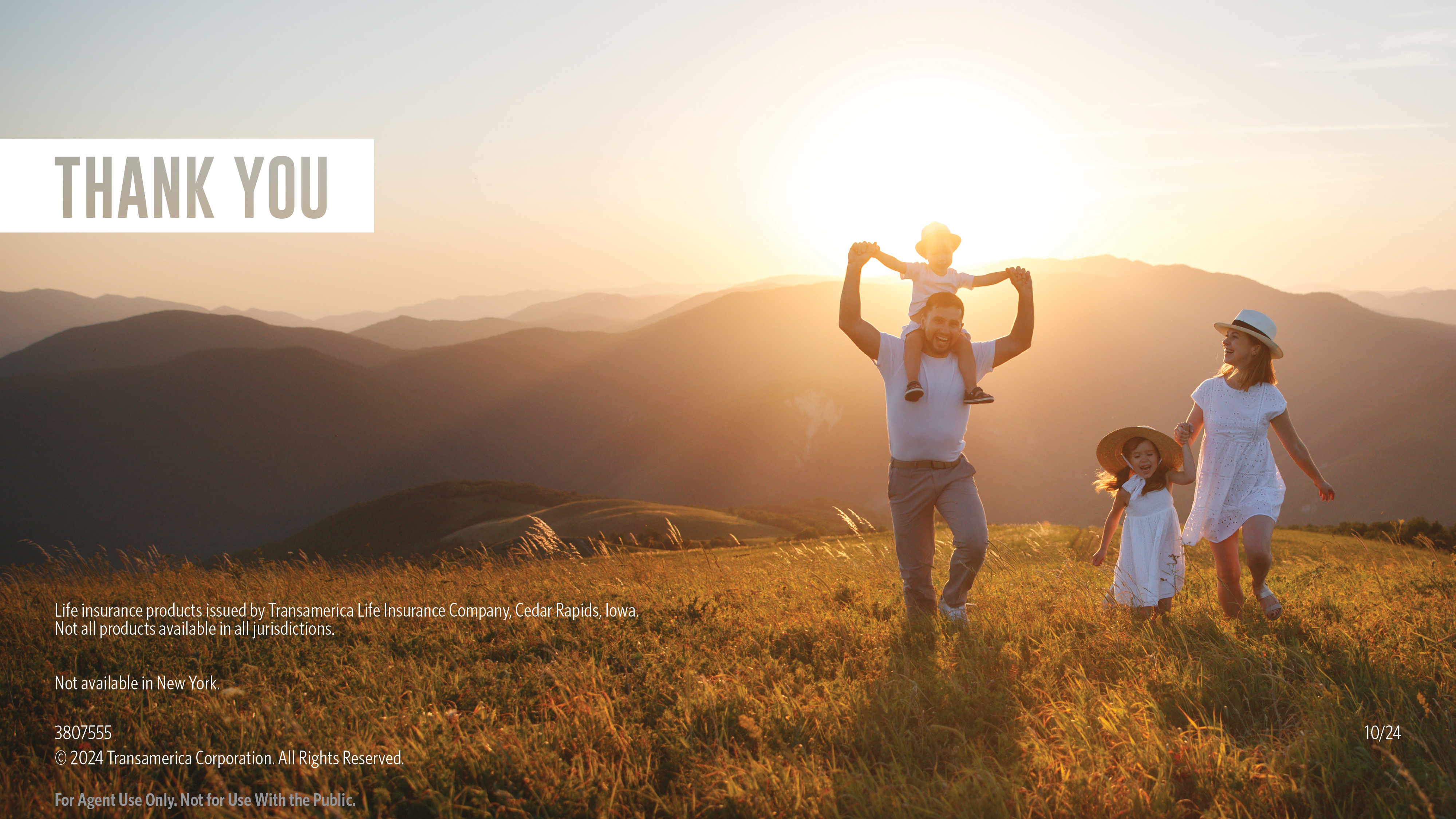